The Mysteries of the Community College – Career Building & Transfer Opportunities
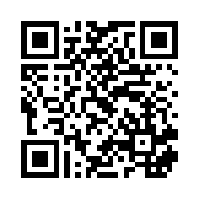 Chris Droessler
CTE Coordinator
NC Community Colleges
DroesslerC@NCCommunityColleges.edu
Get the PowerPoint     	www.ncperkins.org/presentations
[Speaker Notes: The job market has changed considerably from when we graduated from high school. 
Good afternoon.  I am Chris Droessler, -- from the North Carolina Community College System.
If you have a smart phone, and you are smart enough to use it, you can capture that QR code, and your phone or tablet takes you to the webpage where you can download a copy of this PowerPoint file. 
Or you can just go to NCperkins dot org and click on the “Presentations” link.

How many of you have already downloaded my presentation??
Warning:  I talk fast and have lots of information to cover. 
My goal today is not to entertain you, rather to get the information to you so that you can go back and digest it later. 
I assume that you will be using this information or selected slides to present to others.
I have documented my information sources in the notes section of the PowerPoint, to allow you to further research anything that you see here.  
In fact, the notes from which I am reading are there as well.
(In some cases I am reading directly from an original source, because they said it so well.)
Download the PowerPoint and use it any way you wish -- if it will help people get on the right career pathway.  --

This presentation takes a hard look at where we are --  and where we should be -- in preparing people for the future job market.


=====
www.NCperkins.org/presentations

====
June 17, 2019


What are we doing to prepare young adults for careers that may not yet exist, in worlds that may not yet exist, solving problems that may not yet exist? When updating our training programs should we be listening to educators, politicians, employers, or the guy making this presentation? This eye-opening presentation examines job market trends, skills that employers are demanding, career pathways, career interests, changes in postsecondary education, and economic globalization. We’ll discuss scenarios that teens encounter that could put them in trouble with the law and could impact their education and employment choices. What are the legal consequences behind drinking and drugs, assaults, stealing, counterfeiting, fake IDs, and more? Working together we can prepare these young adults for a great life in a scary world that we know so little about. Let’s talk.]
You can’t see the whole sky through a bamboo tube
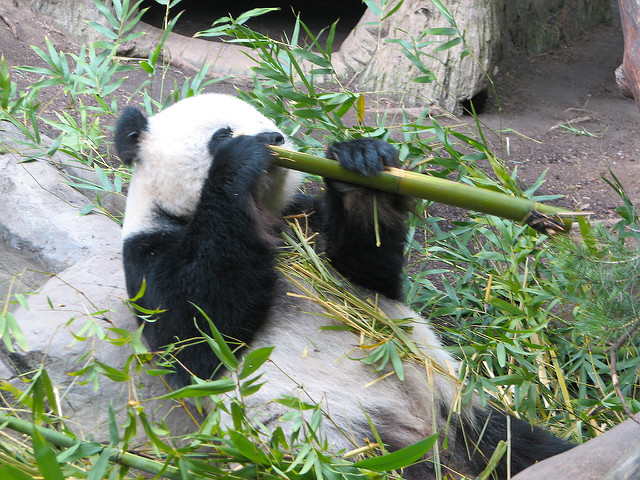 [Speaker Notes: An Ancient Japanese proverb says “You can’t see the whole sky through a bamboo tube.”

We are trained from an early age to look at things through a tube. 
Our education system is set up to train students to look at math, English, and other subjects in isolation from each other. 

The focus is on doing just enough in those independent classes to make the grade you wish and move on. 
If you are caught looking at the world outside your bamboo tube, -- you might be accused of -- cheating.

Just as you can not see the whole sky by looking through a bamboo tube, you can not learn everything from me.  

So I’ll show you what I have been looking at through my own bamboo tube.
And I’ll show you some of the things that I get to see when I put the bamboo tube aside -- and just look up at the whole sky.


====
Quote
http://www.rodneyohebsion.com/japan.htm
http://www.worldofproverbs.com/2012/04/you-cant-see-whole-sky-through-bamboo.html


Panda photo
https://www.flickr.com/photos/kjdrill/148617834/sizes/z/]
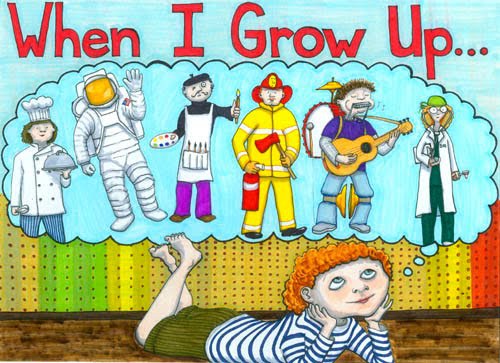 [Speaker Notes: When you were young, how many of you dreamed that you would have the job you have now?

How many of you even knew that this job existed?




====
https://nickysmom3.files.wordpress.com/2017/02/when_i_grow_up_small.jpg?w=500]
About Chris
High School
Electronics, Drafting classes
Math, Science classes
Tech crew (sound, lights)
A/V guy
Car repair
[Speaker Notes: Let me start by telling you a little about my career pathway and how I got where I am today.

In high school I took drafting and electronics classes -- and liked them a lot. 

I always liked math and science, especially applied physics.
This is one of the few things that differentiates me from Dr. Sheldon Cooper. He's stuck in theoretical physics, whereas I like to apply the physics to the real world.

Any time the school needed someone to run sound systems or stage lights, I was there.  I also helped with the audio-visual needs around school, like threading a film projector.  
Boy – if we only had DVDs back then!!

I also liked to work on my own cars. In part because I was cheap and would rather do the work myself than to pay someone to fix my car.  But I also like hands-on work.

At the time, I had no idea that any of these, and many other interests, might lead someday to a career.

After high school, it was a family expectation that I was going to go on and get my four-year degree and wave that sheepskin high in the air until I got a job.]
College
NC State
Electrical Engineering
11 years
Drafting
NC A&T SU
BS Industrial Arts/Technology Education
Indiana State
MS Technology Education
[Speaker Notes: So I go to NC State University in Electrical Engineering. 
--- For 11 years!

I realized early on that engineers did not work with their hands, they sat a desk and designed things for others to build.
--  I wanted to be that other guy who got to build the things the engineers designed. 

I loved the drafting courses more than anything and really enjoyed the drafting instructors, so I attempted to change majors to become an Industrial Arts teacher. --It's is a four-year degree after all!  And in my family we were required to get a four-year degree before we got married.

I ran into lots of red tape trying to transfer from the school of Engineering to the school of Education. 
My college advisor even told me to drop out of college, because I was wasting a seat for someone who really wanted to be an engineer.

I ended up transferring to the Technology Education program at North Carolina A&T State University in Greensboro.

By then I was ready to move ahead and complete my schooling. I graduated summa cum laude with an offer to further my studies -- for free -- at Indiana State.  
So I went there and completed my Masters degree in Technology Education.]
Post College
Technical Writing and MultiMedia for:
Exide Electronics
FAA (Federal Aviation Administration)
Imonics 
IBM
John Deere
Nortel
Raleigh Chamber of Commerce
[Speaker Notes: I was a technical writer and MultiMedia developer for about ten years.  
I worked for some big companies creating technical manuals.  
You know -- the kind nobody really ever reads.

Seriously though, airplanes stay in the air thanks to me.]
Post College
Taught at 
UNC-CH
Enloe HS
Southeast Raleigh HS

Wake County Schools Central Office
NC Department of Public Instruction
NC Community College System
[Speaker Notes: then I got into the world of education teaching at UNC Chapel Hill and a few high schools.

Then I was the School-to-Career Coordinator for the Wake County Schools.

Eventually I went to work at the state level in public education and -- 
three years ago,  I started working for the community college system, where I help to connect high school technical programs with community college technical programs.

And -- I get to do fun presentations like this.]
Begin with the End in Mind
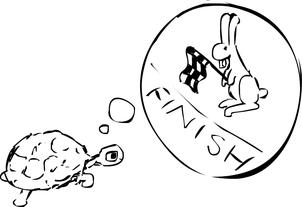 What do you want to be when you grow up?
[Speaker Notes: Stephen Covey’s second habit of highly effective people says “Begin with the end in mind.”

For high school students, the "end" is usually graduating from high school.
For many, it's getting a bachelor degree in anything, because it's the next thing to do.

For many, this habit is summed up with the phrase “What do you want to be when you grow up?”

But -- You need to know where you are going -- before you can plan a route, or a pathway, to get there.

This habit, beginning with the end in mind,  relies on using your imagination, -- which is something that is not often valued in our society, especially in education and training.  
We have become accustomed to allowing others tell us how to act -- and where to go.

You should be in charge of your own life. 



=====
Steven Covey
https://www.stephencovey.com/7habits/7habits-habit2.php

Tortoise race
https://theleadershipwiki.wikispaces.com/Begin+with+the+End+in+Mind]
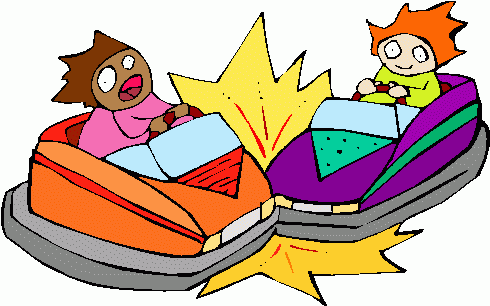 [Speaker Notes: And we have to help others, 
like the students, (clients, customers) with whom we work, 
do the same, 

or we all end up like riding in bumper cars without a steering wheel.  

Always reacting to outside forces -- 
rather than creating our own career pathway.




====

http://www.gattitownlexington.com/wp-content/uploads/2011/05/bumper_cars_2.gif]
SurprisesFuture DemandChanging WorldCareer PlanningSaving $$$
www.ncPerkins.org/presentations
[Speaker Notes: Here is what we are going to talk about today.

-.-.-l

Let’s start with a few surprises]
Degree Level MattersPeople with more education make more money than those with less education
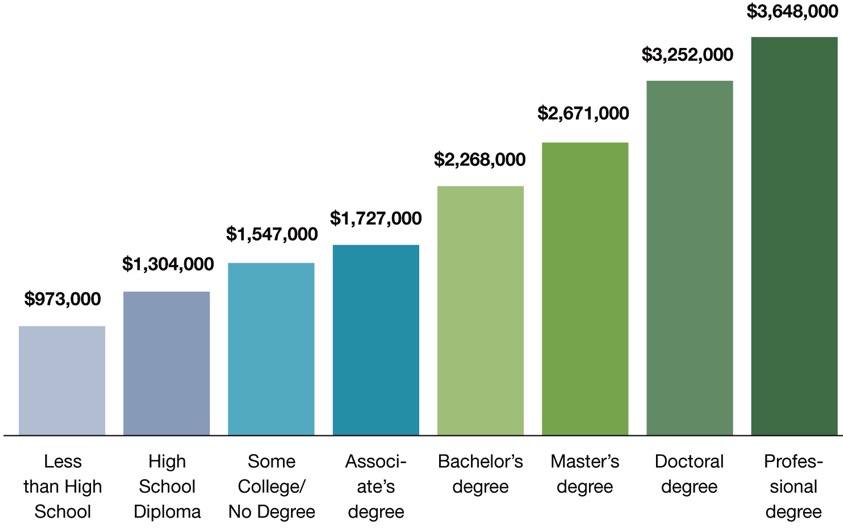 [Speaker Notes: This chart shows that, on average, people earn more over their lifetime if they have a higher level of education.

There’s no surprise here. 
But the reason I include this chart is to remind you that this chart shows people who are currently employed. 

What does chart this say to our youth who will be employed a few years from now? 
Will the chart look different for them?

What if lifetime education costs and student loan interest is figured in? Does that narrow the gap?

What about the cost of business attire, business social expenses, club memberships, and other expenses that might be different at different levels of employment?

What does this chart tell our youth about their future?

====
http://cew.georgetown.edu/collegepayoff/
http://www9.georgetown.edu/grad/gppi/hpi/cew/pdfs/collegepayoff-summary.pdf
Page 4, 5]
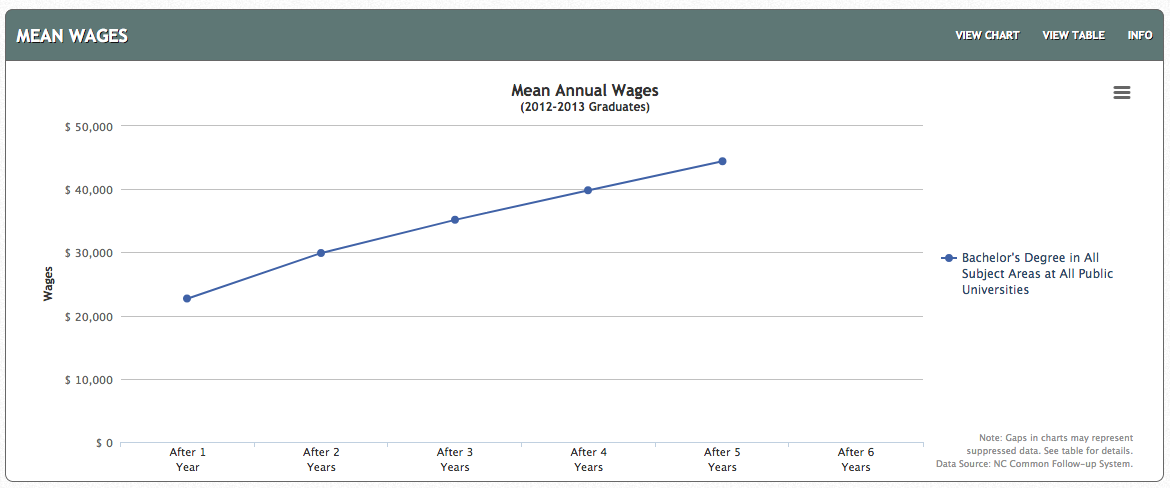 $44,417
$22,702
NC Bachelor Degree
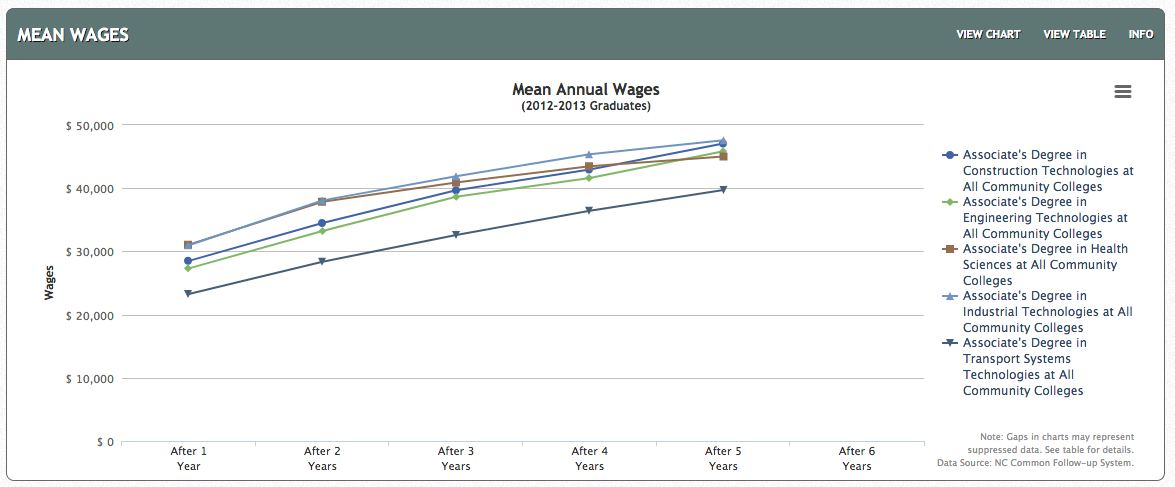 $39,722- $47,605
Industrial Technologies
Construction Technologies
Engineering Technologies
Health Sciences
Transport Systems Technologies
$23,257- $31,070
selected NC Associate Degrees
[Speaker Notes: First – Apologies for the age of the data. This is the latest that has been released.  And I want to show a progression of five years of data.

On the top you see the first five years of mean salaries for all graduates of all North Carolina Bachelor Degree programs.  This is the Mean wage, which many refer to as the average.
So someone who graduated in 2013 with a bachelor's degree made an average of 22 thousand,702 dollars  their first year.

The bottom chart shows graduates from Associate Degree programs from our North Carolina Community Colleges over the same five years.
These are real wages gathered from state employment records.  
After five years of working, a bachelor degree graduate in North Carolina earned an average of 44 thousand, 4 hundred and 17 dollars.

Whereas an associate degree graduate earned between 39 and 47 thousand dollars depending on the program area.
-Industrial Technologies have the highest wages after working five years.  Higher than the average 4-year degree graduate.
Construction Technologies are next, followed by Engineering Technology and Health Sciences.
Transport Systems Technology is represented by the bottom line. Good auto mechanics work their way up to a six figure income.
How many of you folks with a four year degree expect to ever make over 100 thousand dollars?

And not only do the graduates of the 2-year program make more money than the graduates of the 4-year programs, think about the student loans to pay back. 


====

https://nctower.com/output/unc/9458/2013/
2012-2013 Bachelor Degree graduates from All NC Universities


https://nctower.com/output/ncccs/5557/2013/
2012-2013 graduates from selected Associate Degree programs in NC]
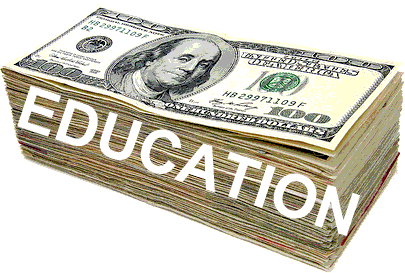 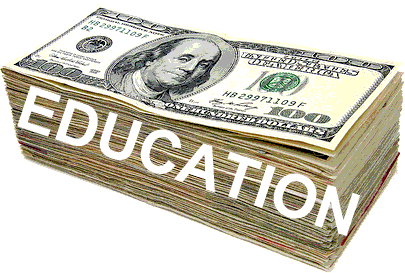 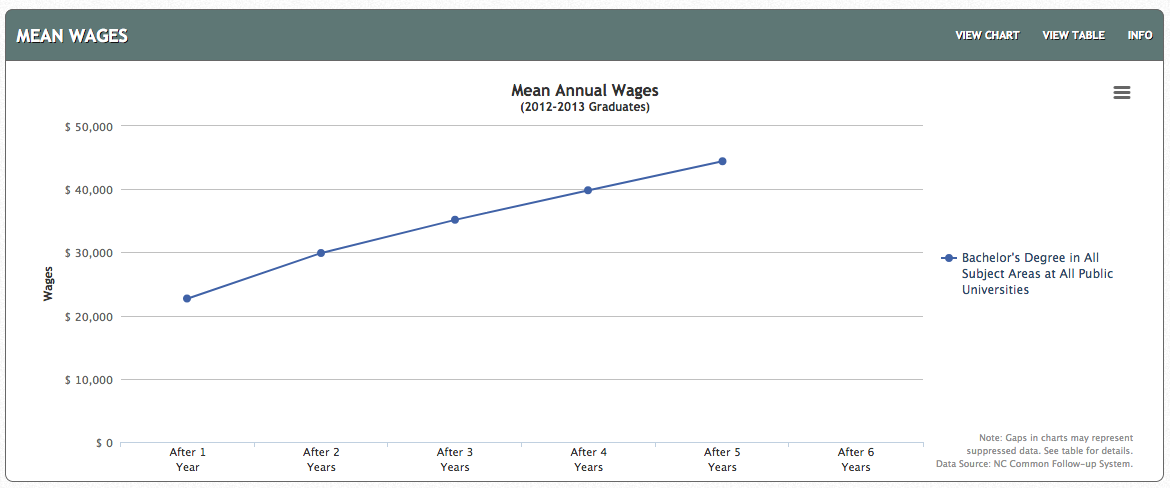 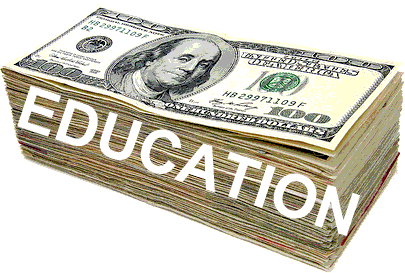 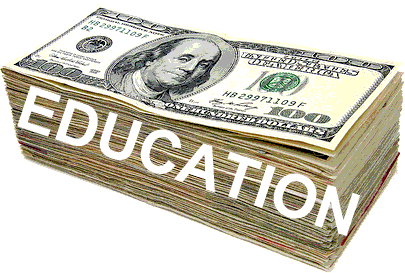 $44,417
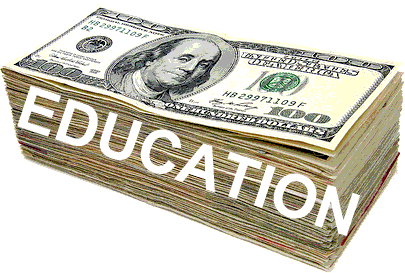 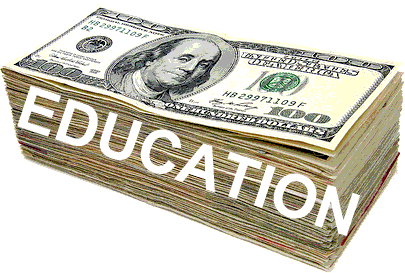 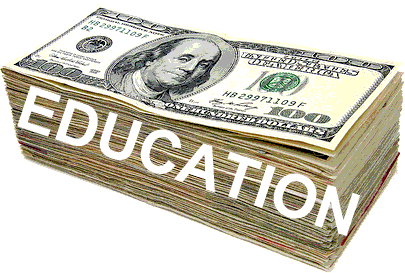 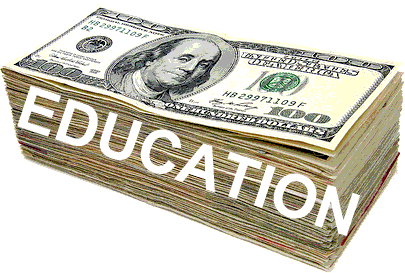 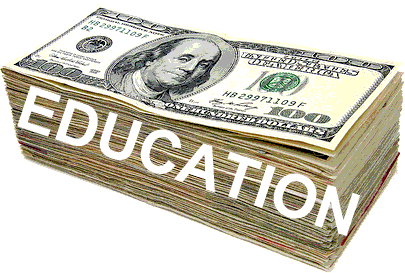 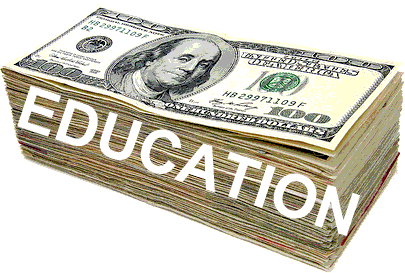 $22,702
NC Bachelor Degree
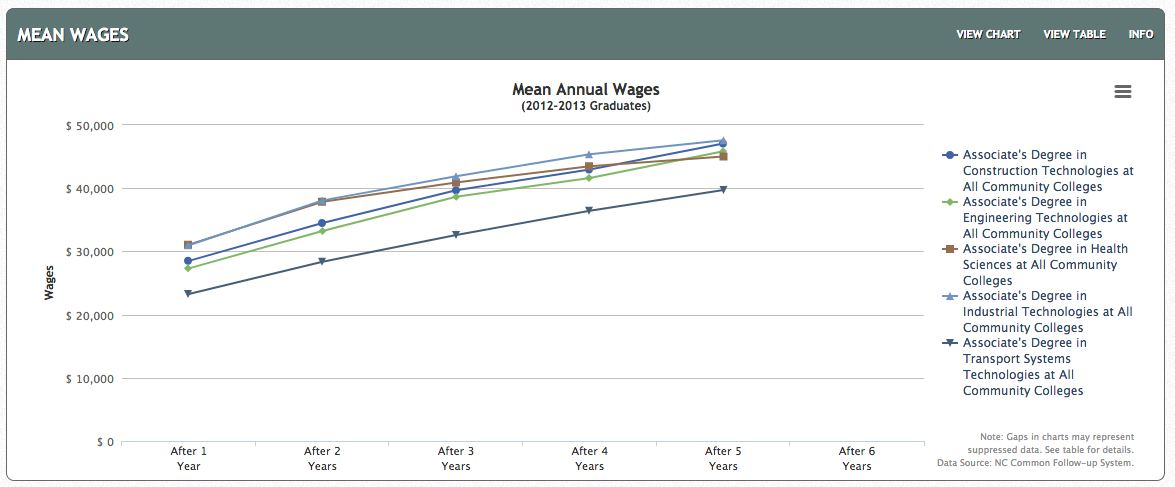 $39,722- $47,605
Industrial Technologies
Construction Technologies
Engineering Technologies
Health Sciences
Transport Systems Technologies
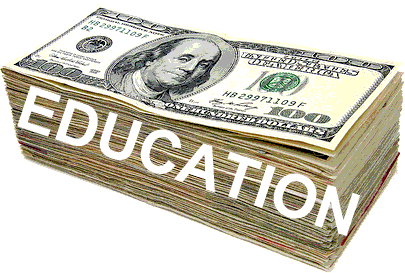 $23,257- $31,070
NC Associate Degrees
[Speaker Notes: A 4-year program at a state university costs about ten times as much as a 2-year program at a community college.
Considering the cost of the education, and the student loans to pay back, who will be able to buy that fancy sports car sooner?

The web addresses where you can find all of my data sources is in the Notes section under each slide. 
At this particular website you can break it down by exact degree and specific college.

You could look at the data for the technical programs offered at your specific high school and community college and share them with the students, parents, and school counselors.
Forget what you have been told in the past about education and salaries. – This is the new reality.

====

https://nctower.com/output/unc/9458/2013/
2012-2013 Bachelor Degree graduates from All NC Universities


https://nctower.com/output/ncccs/5557/2013/
2012-2013 graduates from selected Associate Degree programs in NC]
2017-2026 NC Annual Openings by Education Required
Doctorate & Professional degree
Master’s degree
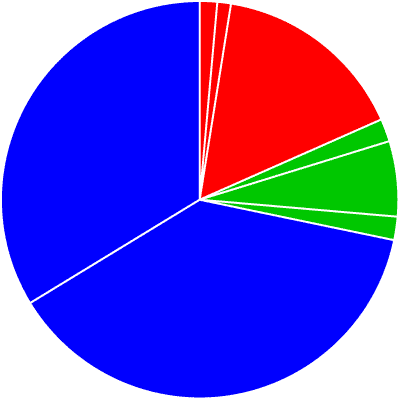 Bachelor’s degree
15.9%
No Formal
Education
33.7%
Associate degree
Postsecondary
Non-degree
6.1%
Some College -
No Degree
38.0%
High School Diploma
[Speaker Notes: I'm a data guy, but I always try to present data in a way -- that it makes sense to folks who don't get their kicks reading spreadsheets.
Here is the breakdown of the minimum education required for the Average Annual Openings projected in North Carolina through the year 2026.

This change in employment might be from turnover or for new jobs in expanding industries.  This does not include positions that are already filled.
If you are completing a college or training program in the next seven years, this is our best guess at the job openings.

The red jobs you see on the chart require four or more years of college.
Green jobs require one or two years of college.

You will notice that the largest portion, in blue, are the jobs that do not require any  formal education past high school in order to get the job.  
They do require various amounts of On-The-Job Training.
 
Who thought the red area was going to be larger?


=====
https://nccareers.org/starjobs/index.html

These are for all jobs that get a paycheck, not for contracted positions, or small business owners who do not write themselves a paycheck.


Average Annual Openings for each Education requirement projected 2017-2026

Percent	total	education required
33.71%	195,197	No Formal Education
38.02	220,173	High School Diploma or Equivalent
1.90%	11,007	Some College - No Degree
6.13%	35,492	Postsecondary non-degree
1.86%	10,746	Associate
15.85%	91,794	Bachelor
1.11%	6,416	Masters
1.42%	8,210	Doctorate or Professional]
2018 NC High SchoolGraduate Intentions
Other
N=106,750
Employment
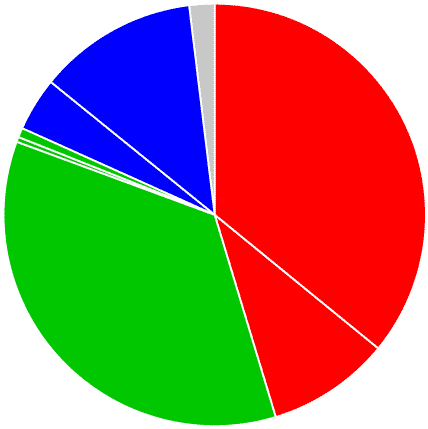 Military
12.2%
Trade and
Business
Schools
4.1%
Public Senior
Institutions
35.9%
Private
Junior
Colleges
35.3%
9.4%
Community and
Technical Colleges
Private Senior
Institutions
[Speaker Notes: Here you see the breakdown of the postsecondary intentions of our North Carolina high school graduates. 
106,750 graduates in the class of 2018.

The red shows that almost half of our high school graduates say they are going to a four-year college program.  
The green is one or two years at a community college, junior college, or trade school.

The blue is joining the military or going directly into employment.

The Other category -- is the one point nine percent of our recent high school graduates who plan to sit on Mom’s couch the rest of their lives texting their friends.



=====
http://www.ncpublicschools.org/fbs/resources/data/
The Statistical Profile Online
Pupil Information
Table 12.1 High School Graduates by Intentions
School Year 2017-2018


Of the 106,750 graduates in the class of 2018, here is where they say they are going after high school.

Percent	#students	Intention
35.9%	38,324	Public Senior Institutions
9.4%	10,069	Private Senior Institutions

35.3%	37,674	Community/Technical College (for NC community colleges = 35,786 graduate intensions)
0.4%	405	Private Junior College
0.7%	775	Trade/Business School

4.1%	4,384	Military
12.2%	13,053	Employment

1.9%	2,066	Other]
Postsecondary Intentions vs. Reality
Graduate Intentions
Education Required
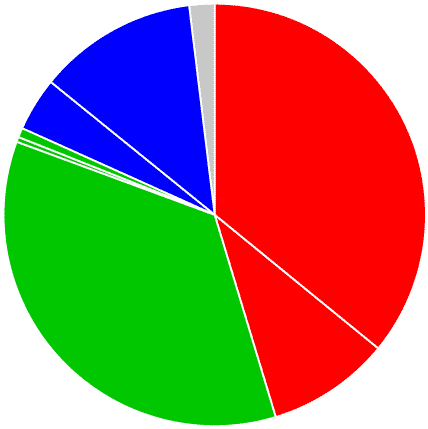 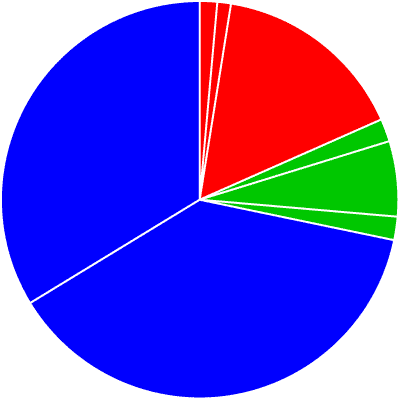 4 year
OJT
16.3%
18.4%
4 year
1-2 year
45.3%
9.9%
OJT
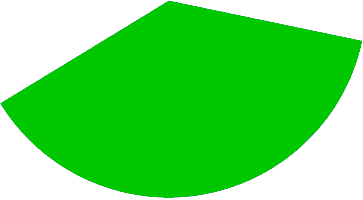 1-2 year
71.7%
36.4%
[Speaker Notes: Here we can compare these two charts.
On the left is where the high school students say they are going, and on the right is what kind of education the projected job openings require.
 45 percent of our high school students say they are going to a four-year college program, which will prepare them for 18 percent of the job openings. Do you see that in the red part of the two charts?
If you do the math, it looks like many of them will be left holding a sheepskin with no job to show for it. We’ll discus that in a few minutes.
Likewise, in green you see that 36 percent of our high school graduates say they are going to a one- or two-year program at a community college or private training school.
This prepares them for 9.9 percent of the jobs. 

Whether you use old math or new math, you still see that there is some disparity between the number of people going into a postsecondary education program and the number of jobs that demand that kind of education.
Though the blue on the right shows that 71 percent of the jobs do not require postsecondary education (that means that you can get any of those blue jobs right out of high school), there are community college and technical school programs for most of these blue jobs, which means that the education is not required, but the postsecondary education is preferred, and you will be more likely to get hired, and might start at a higher salary.
 But if you take into account the occupations that not only require community college training, but also heavily recommend community college training, you see that the green is almost one half of the overall pie. For these jobs, you can get the job first or get the training first. If you get the job first, then your employer will have to send you to school to get the education.]
HS Diploma + OJTNC median salaries - promising occupations 2026
$60,950	Flight Attendants
	$59,920	Sales Representatives, Wholesale and Manufacturing, Except Technical and Scientific Products
	$59,690	Electrical Power-Line Installers and Repairers
	$50,360	Brokerage Clerks
	$49,600	Industrial Machinery Mechanics
	$49,440	Insurance Sales Agents
	$47,690	Real Estate Sales Agents
	$47,070	Chefs and Head Cooks
	$46,380	Mobile Heavy Equipment Mechanics, Except Engines
	$46,160	Police and Sheriff's Patrol Officers
	$45,590	Automotive Body and Related Repairers
	$44,230	Security and Fire Alarm Systems Installers
	$44,150	Bus and Truck Mechanics and Diesel Engine Specialists
	$43,920	Cargo and Freight Agents
	$43,360	Telecommunications Line Installers and Repairers
	$43,140	Plumbers, Pipefitters, and Steamfitters
	$43,110	Electricians
	$42,680	Dental Laboratory Technicians
	$41,770	Surveying and Mapping Technicians
	$41,330	Loan Interviewers and Clerks
	$41,010	Insurance Claims and Policy Processing Clerks
	$40,890	Machinists
	$39,970	Structural Iron and Steel Workers
	$39,890	Real Estate Brokers
	$39,680	Opticians, Dispensing
	$39,610	Welders, Cutters, Solderers, and Brazers
	$37,930	Operating Engineers and Other Construction Equipment Operators
	$37,890	Maintenance and Repair Workers, General
	$36,850	Community Health Workers
	$36,370	Carpenters
	$36,100	Billing and Posting Clerks
	$34,430	Tree Trimmers and Pruners
	$34,310	Fitness Trainers and Aerobics Instructors
	$33,470	Medical Secretaries
	$33,040	Solar Photovoltaic Installers
	$32,910	Customer Service Representatives
	$30,110	Pharmacy Technicians
	$29,710	Bus Drivers, Transit and Intercity
	$29,540	Self-Enrichment Education Teachers
	$28,480	Hazardous Materials Removal Workers
[Speaker Notes: Let’s look at some salaries.

Here you see the jobs that require a high school diploma or the equivalent plus on-the-job-training.

And I am showing you only jobs that are projected to be in high demand over this 10-year projection period.
These are the occupations that receive four of five starts from the Department of Commerce.

The star ratings are based on Star ratings are assigned based on wages, projected growth rate, and projected job openings and indicate occupations that are promising for our students.

This is the average salary for all North Carolinians in this occupation.

You do not see life-sustaining wages here, but these jobs could be a start on a pathway to a higher-paying occupation.


=====
https://nccareers.org/starjobs/index.html
These are all ”promising” occupations, projected to have high growth and job openings over the 2017-2026 projection period.

This includes only occupations with 4 or 5 stars.

Median Annual Wage - is the average wage for all workers in this occupation in North Carolina in 2018



"North Carolina Star Jobs is a new and simplified way to help you identify promising occupations. Star ratings are assigned based on wages, projected growth rate, and projected job openings, and each occupation has a rating of between one and five stars. Occupations with five stars are considered to have much better career prospects than occupations with fewer stars."]
HS Diploma + OJT + work experienceNC median salaries - promising occupations 2026
$97,210	Transportation, Storage, and Distribution Managers
	$84,180	First-Line Supervisors of Non-Retail Sales Workers
	$65,930	First-Line Supervisors of Police and Detectives
	$63,620	First-Line Supervisors of Mechanics, Installers, and Repairers
	$59,040	First-Line Supervisors of Construction Trades and Extraction Workers
	$55,980	Food Service Managers
	$54,630	Property, Real Estate, and Community Association Managers
	$53,950	First-Line Supervisors of Transportation and Material Moving Workers, Except Aircraft Cargo Handling Supervisors
	$53,780	Construction and Building Inspectors
	$53,190	First-Line Supervisors of Office and Administrative Support Workers
	$49,830	First-Line Supervisors of Landscaping, Lawn Service, and Groundskeeping Workers
	$40,050	First-Line Supervisors of Retail Sales Workers
	$38,140	First-Line Supervisors of Personal Service Workers
	$36,700	First-Line Supervisors of Housekeeping and Janitorial Workers
	$31,850	First-Line Supervisors of Food Preparation and Serving Workers
[Speaker Notes: Once again, 

Here you see the jobs that require a high school diploma or the equivalent plus on-the-job-training.
But these also require years of work in a related field. 

These are management jobs that require no education past college.



=====
https://nccareers.org/starjobs/index.html
These are all ”promising” occupations, projected to have high growth and job openings over the 2017-2026 projection period.

This includes only occupations with 4 or 5 stars.

Median Annual Wage - is the average wage for all workers in this occupation in North Carolina in 2018



"North Carolina Star Jobs is a new and simplified way to help you identify promising occupations. Star ratings are assigned based on wages, projected growth rate, and projected job openings, and each occupation has a rating of between one and five stars. Occupations with five stars are considered to have much better career prospects than occupations with fewer stars."]
1-2 years of college - no degreeNC median salaries - promising occupations 2026
$59,000	First-Line Supervisors of Fire Fighting and Prevention Workers
	$48,290	Computer User Support Specialists
	$46,150	Computer Numerically Controlled Machine Tool Programmers, Metal and Plastic
	$44,830	Licensed Practical and Licensed Vocational Nurses
	$43,300	Surgical Technologists
	$42,140	Heavy and Tractor-Trailer Truck Drivers
	$41,820	Heating, Air Conditioning, and Refrigeration Mechanics and Installers
	$41,660	Dental Assistants
	$39,620	Audio and Video Equipment Technicians
	$39,590	Massage Therapists
	$39,390	Automotive Service Technicians and Mechanics
	$36,930	Medical Records and Health Information Technicians
	$35,280	Emergency Medical Technicians and Paramedics
	$32,710	Medical Assistants
	$32,590	Firefighters
	$31,700	Phlebotomists
[Speaker Notes: These jobs require one or two years at a community college or other training school. 
You might end up with a diploma or a certificate, but not an Associate degree.

The starting salaries are not much better than the jobs that do not require any college work.

Some of these require a state license in order to work in these occupations.


=====
https://nccareers.org/starjobs/index.html
These are all ”promising” occupations, projected to have high growth and job openings over the 2017-2026 projection period.

This includes only occupations with 4 or 5 stars.

Median Annual Wage - is the average wage for all workers in this occupation in North Carolina in 2018



"North Carolina Star Jobs is a new and simplified way to help you identify promising occupations. Star ratings are assigned based on wages, projected growth rate, and projected job openings, and each occupation has a rating of between one and five stars. Occupations with five stars are considered to have much better career prospects than occupations with fewer stars."]
Associate DegreeNC median salaries - promising occupations 2026
$74,820	Radiation Therapists
	$70,720	Dental Hygienists
	$69,060	Nuclear Medicine Technologists
	$68,520	Web Developers
	$67,140	Magnetic Resonance Imaging Technologists
	$66,930	Diagnostic Medical Sonographers
	$66,830	Cardiovascular Technologists and Technicians
	$64,890	Occupational Therapy Assistants
	$60,820	Computer Network Support Specialists
	$60,100	Physical Therapist Assistants
	$57,180	Radiologic Technologists
	$56,410	Respiratory Therapists
	$53,760	Medical Equipment Repairers
	$51,910	Mechanical Drafters
	$51,260	Architectural and Civil Drafters
	$49,950	Clinical Laboratory Technologists and Technicians
	$43,530	Paralegals and Legal Assistants
	$40,990	Environmental Science and Protection Technicians, Including Health
	$32,600	Veterinary Technologists and Technicians
[Speaker Notes: Here is where you see the jump in salaries.

These are the jobs that are predicted to be in high-demand that require an Associate Degree.  
And look at those average salaries.

Note that most of these occupations are the “helping” or “assisting”-type jobs in the Healthcare industry. 

All of the “assisting”-type jobs in the Healthcare industry are in high demand, -- were in high demand throughout the recent recession, -- and should stay in high demand for many years to come -- to help support us aging baby boomers.


=====
https://nccareers.org/starjobs/index.html
These are all ”promising” occupations, projected to have high growth and job openings over the 2017-2026 projection period.

This includes only occupations with 4 or 5 stars.

Median Annual Wage - is the average wage for all workers in this occupation in North Carolina in 2018



"North Carolina Star Jobs is a new and simplified way to help you identify promising occupations. Star ratings are assigned based on wages, projected growth rate, and projected job openings, and each occupation has a rating of between one and five stars. Occupations with five stars are considered to have much better career prospects than occupations with fewer stars."]
Top-Paying Associate Degrees
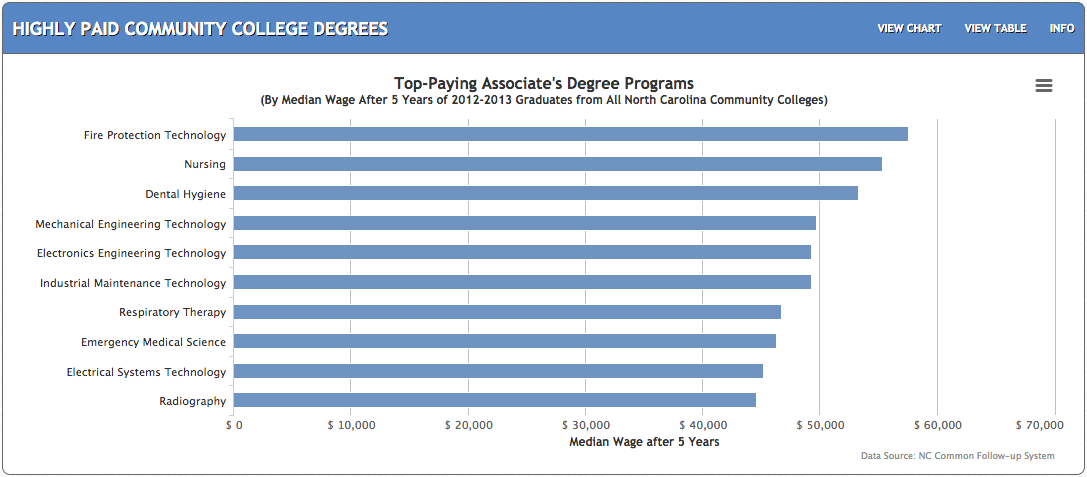 $57,575
$55,377
$53,295
$49,670
$49,316
$49,301
[Speaker Notes: Here are the actual salaries for Associate Degree graduates from our North Carolina Community Colleges.

These are the highest paying jobs, five years after graduation.
 
Fire Protection Technology graduates earn almost 58 thousand dollars.
Nurses with a two-year degree earn over 55 thousand dollars
Dental Hygienists earn over 53 thousand dollars

And remember this is the average wages across the state. In metropolitain areas the salary could be much higher.

====
https://nctower.com/home

2012-2013 graduates from All NC Community Colleges]
Associate Degree Nursing at Wake Tech Community College
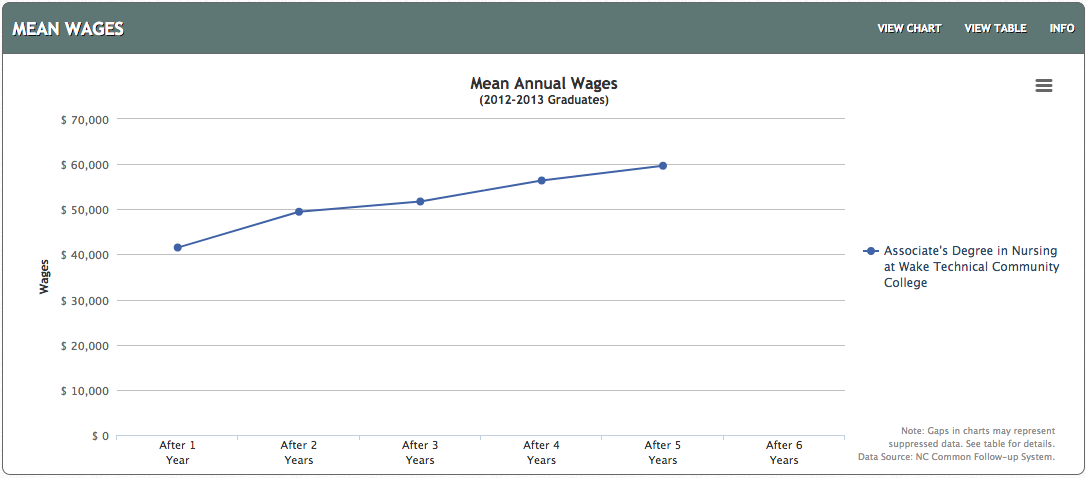 $59,642
[Speaker Notes: https://nctower.com/output/ncccs/8124/2013/]
Associate Degree Dental Hygieneat Central Piedmont CC
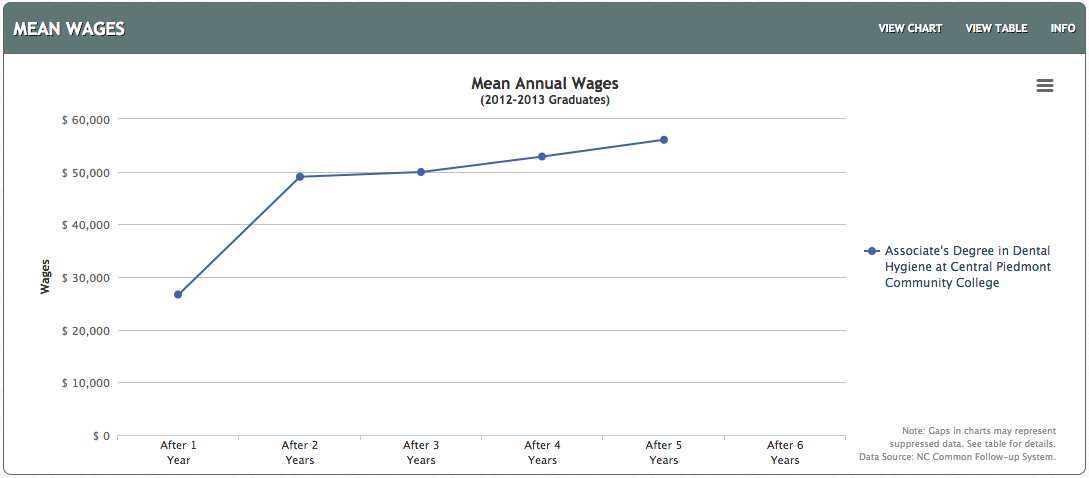 $56,044
[Speaker Notes: https://nctower.com/output/ncccs/8151/2013/]
All Associate DegreeWake Tech Community College
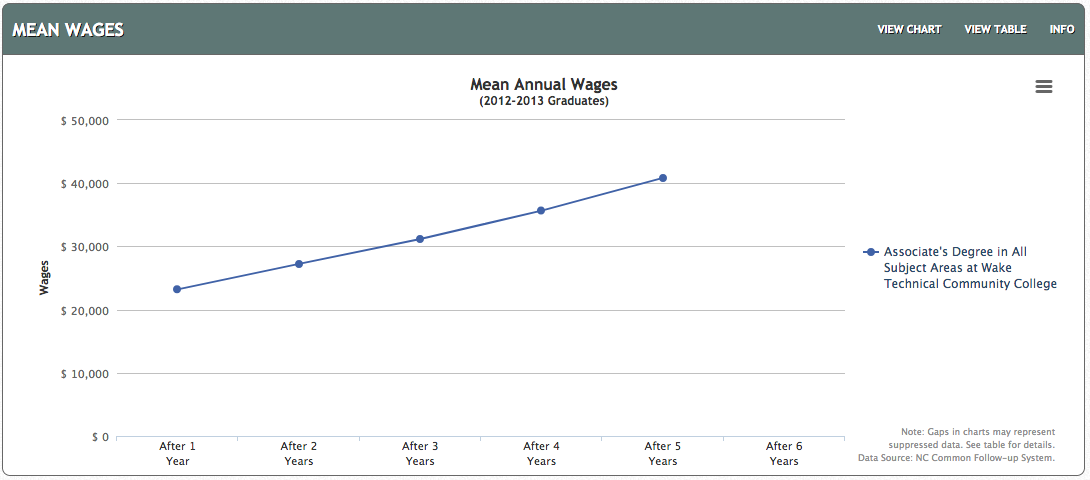 $40,838
[Speaker Notes: https://nctower.com/output/ncccs/5611/2013/]
All NC Associate Degrees
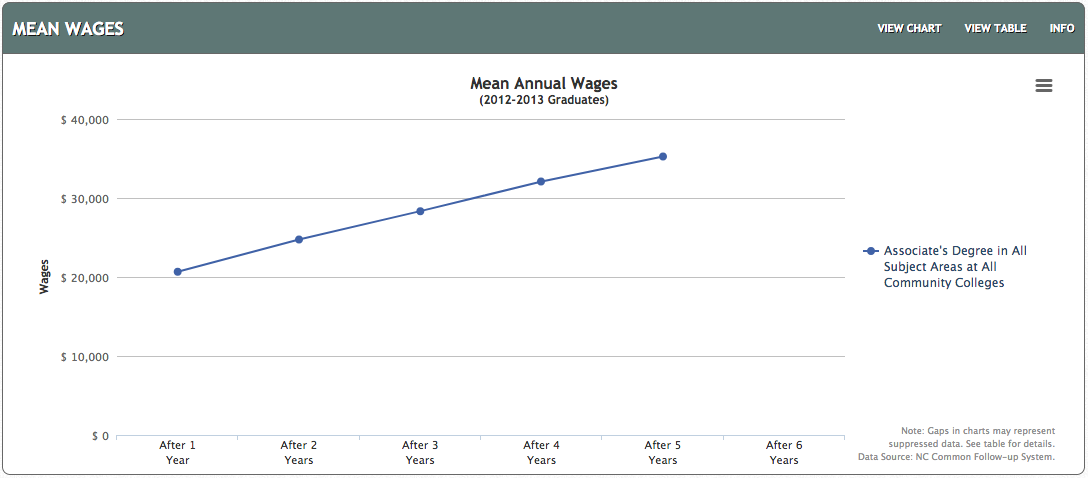 $35,257
$20,669
[Speaker Notes: Average wage the first year out of college with a North Carolina  Associate Degree is about 20 thousand dollars.

After 5 years, the average is 35 thousand dollars.

That’s really good.


====
https://nctower.com/output/ncccs/5557/2013/

2012-2013 graduates from all Associate Degree programs in NC]
Selected Associate Degrees by Program Area
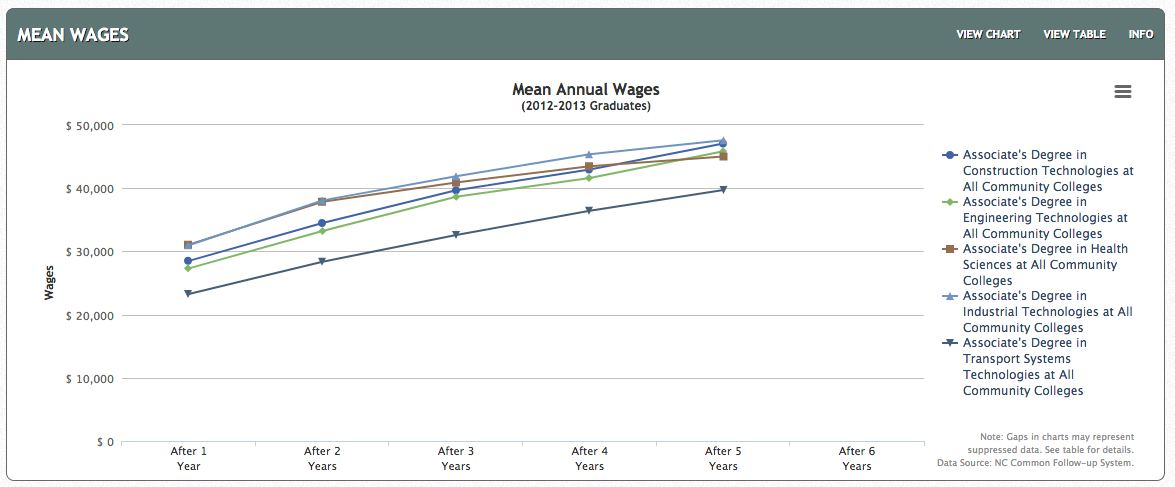 $39,722- $47,605
Industrial Technologies
Construction Technologies
Engineering Technologies
Health Sciences
Transport Systems Technologies
$23,257- $31,070
NC Associate Degrees
[Speaker Notes: And here are the salaries for some specific technical program areas.

Five years out of college, the average salary for all Associate Degree graduates in Construction Technologies, Industrial Technologies, and Engineering Technologies are all about 47 thousand dollars.

Transport Systems is the low line on this chart making almost 40 thousand dollars after five years of work.  


====
https://nctower.com/output/ncccs/5557/2013/
2012-2013 graduates from selected Associate Degree programs in NC

The fifth year is 2018]
Bachelor DegreeNC median salaries - promising occupations 2026
$140,600	Natural Sciences Managers
	$135,740	Computer and Information Systems Managers
	$133,190	Marketing Managers
	$132,780	Architectural and Engineering Managers
	$131,610	Financial Managers
	$131,600	Sales Managers
	$115,590	Nuclear Engineers
	$112,520	Human Resources Managers
	$112,290	Public Relations and Fundraising Managers
	$111,730	Training and Development Managers
	$109,710	Purchasing Managers
	$109,040	Compensation and Benefits Managers
	$108,750	General and Operations Managers
	$108,440	Computer Hardware Engineers
	$106,170	Computer Network Architects
	$104,710	Software Developers, Systems Software
	$103,470	Information Security Analysts
	$101,420	Airline Pilots, Copilots, and Flight Engineers
	$101,020	Medical and Health Services Managers
	$100,560	Software Developers, Applications
	$98,900	Aerospace Engineers
	$98,260	Administrative Services Managers
	$97,960	Personal Financial Advisors
	$97,700	Chemical Engineers
	$97,290	Construction Managers
	$93,280	Database Administrators
	$92,940	Electronics Engineers, Except Computer
	$91,680	Electrical Engineers
	$90,550	Sales Engineers
	$90,230	Computer Systems Analysts
	$87,110	Sales Representatives, Wholesale and Manufacturing, Technical and Scientific Products
	$83,700	Management Analysts
	$82,900	Industrial Engineers
	$82,730	Mechanical Engineers
	$81,370	Network and Computer Systems Administrators
	$81,130	Operations Research Analysts
	$80,740	Financial Analysts
	$80,480	Civil Engineers
	$78,200	Architects, Except Landscape and Naval
	$74,950	Health and Safety Engineers, Except Mining Safety Engineers and Inspectors
	$74,900	Environmental Engineers
	$74,050	Credit Analysts
	$73,740	Technical Writers
	$72,550	Logisticians
	$71,960	Chemists
	$71,270	Multimedia Artists and Animators
	$70,160	Geoscientists, Except Hydrologists and Geographers
	$69,840	Accountants and Auditors
	$69,740	Budget Analysts
	$68,790	Occupational Health and Safety Specialists
	$67,690	Surveyors
	$64,360	Social and Community Service Managers
	$63,200	Soil and Plant Scientists
	$62,940	Registered Nurses
	$62,470	Compliance Officers
	$62,410	Financial Examiners
	$62,370	Market Research Analysts and Marketing Specialists
	$62,360	Loan Officers
	$62,360	Securities, Commodities, and Financial Services Sales Agents
	$60,150	Training and Development Specialists
	$59,780	Compensation, Benefits, and Job Analysis Specialists
	$59,750	Cost Estimators
	$59,660	Producers and Directors
	$59,210	Public Relations Specialists
	$59,070	Human Resources Specialists
	$58,600	Environmental Scientists and Specialists, Including Health
	$57,510	Writers and Authors
	$55,560	Fundraisers
	$54,620	Dietitians and Nutritionists
	$54,270	Cartographers and Photogrammetrists
	$53,190	Appraisers and Assessors of Real Estate
	$51,620	Health Educators
	$46,870	Substance Abuse, Behavioral Disorder, and Mental Health Counselors
	$46,760	Secondary School Teachers, Except Special and Career/Technical Education
	$46,290	Middle School Teachers, Except Special and Career/Technical Education
	$46,240	Child, Family, and School Social Workers
	$45,860	Elementary School Teachers, Except Special Education
	$45,770	Credit Counselors
	$45,210	Graphic Designers
	$44,850	Education Administrators, Preschool and Childcare Center/Program
	$44,720	Athletic Trainers
	$44,720	Forensic Science Technicians
	$42,520	Meeting, Convention, and Event Planners
	$41,970	Biological Technicians
	$41,590	Film and Video Editors
	$39,180	Music Directors and Composers
	$34,990	Coaches and Scouts
[Speaker Notes: And now the Bachelor's degree – a four-year degree program at a college or university is required to get these jobs.

And this is showing only the jobs projected to be in high demand

The average salaries are a little higher than most Associate degrees, but not all.


=====
https://nccareers.org/starjobs/index.html
These are all ”promising” occupations, projected to have high growth and job openings over the 2017-2026 projection period.

This includes only occupations with 4 or 5 stars.

Median Annual Wage - is the average wage for all workers in this occupation in North Carolina in 2018



"North Carolina Star Jobs is a new and simplified way to help you identify promising occupations. Star ratings are assigned based on wages, projected growth rate, and projected job openings, and each occupation has a rating of between one and five stars. Occupations with five stars are considered to have much better career prospects than occupations with fewer stars."]
Top-Paying Bachelor Degrees
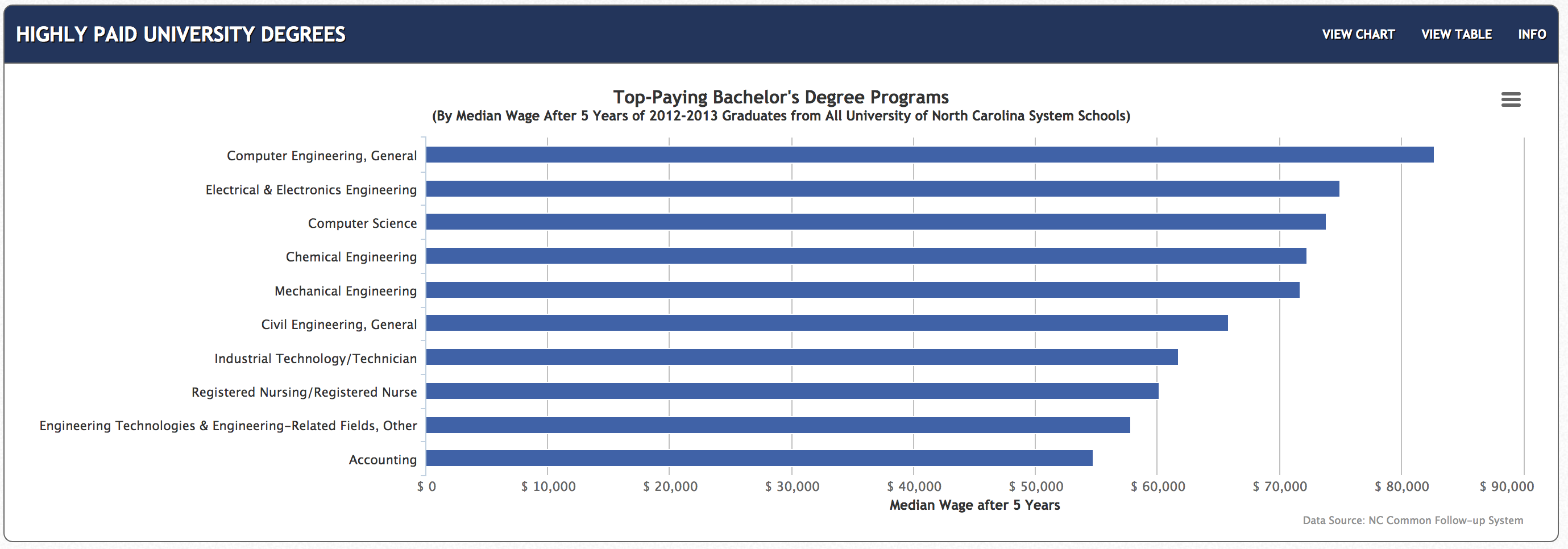 $82,713
$54,726
[Speaker Notes: Here are the actual salaries for Bachelor Degree graduates from our North Carolina public universities.

These are the average salaries after working for five years.  These are actual North Carolina salaries, not just a projection.

Computer Engineering was the highest paying at 82 thousand dollars.

You see lots of Engineers on this list.  They get p[aid well, but they are not always in high demand.

====
https://nctower.com/output/unc/9458/2013/

2012-2013 graduates from All NC Universities]
All NC Bachelor Degrees
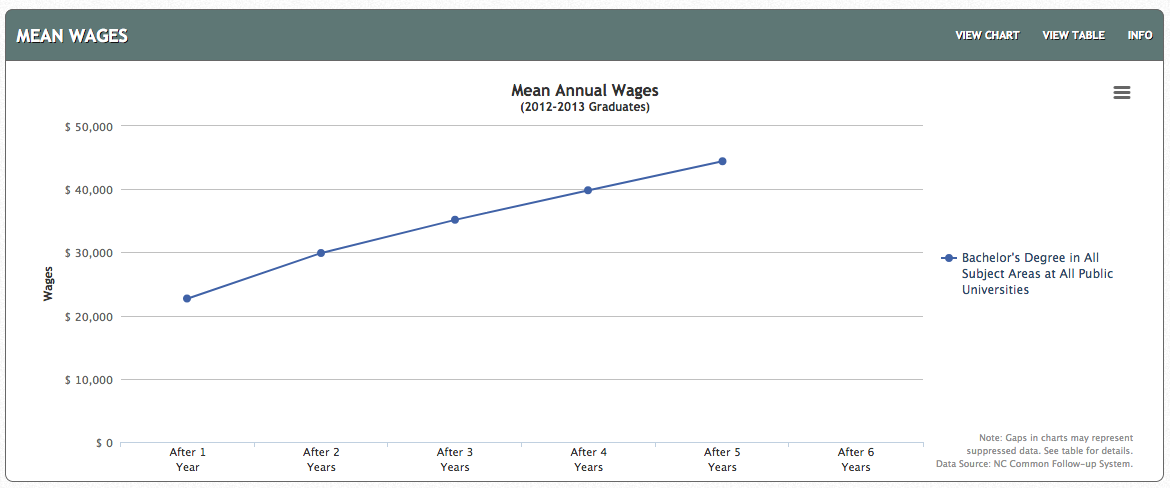 $44,417
$22,702
[Speaker Notes: For the folks who graduated with a Bachelor’s Degree from a North Carolina Public University, 

the average salary after five years of work is just above 44 thousand dollars.



====
https://nctower.com/output/unc/9458/2013/

2012-2013 Bachelor Degree graduates from All NC Universities]
Masters DegreeNC median salaries - promising occupations 2026
$169,300	Nurse Anesthetists
	$102,180	Physician Assistants
	$101,540	Nurse Practitioners
	$96,290	Statisticians
	$90,070	Education Administrators, Postsecondary
	$84,700	Occupational Therapists
	$73,250	Speech-Language Pathologists
	$68,120	Education Administrators, Elementary and Secondary School
	$64,120	Urban and Regional Planners
	$61,060	Art, Drama, and Music Teachers, Postsecondary
	$56,070	Instructional Coordinators
	$53,650	Librarians
	$53,600	Healthcare Social Workers
	$49,530	Educational, Guidance, School, and Vocational Counselors
	$48,550	Mental Health and Substance Abuse Social Workers
	$39,380	Rehabilitation Counselors
[Speaker Notes: These occupations require a Master’s Degree.  That’s two more years beyond a Bachelor’s Degree, 

But the salaries you see here are mostly lower than the occupations that require only a bachelor’s degree, and similar to the salaries for occupations that require only an Associate degree.

It does not always make sense.

Sometimes higher education does not mean higher salary.  This is why folks need to explore these data to see what occupation meets all of their requirements.


=====
https://nccareers.org/starjobs/index.html
These are all ”promising” occupations, projected to have high growth and job openings over the 2017-2026 projection period.

This includes only occupations with 4 or 5 stars.

Median Annual Wage - is the average wage for all workers in this occupation in North Carolina in 2018



"North Carolina Star Jobs is a new and simplified way to help you identify promising occupations. Star ratings are assigned based on wages, projected growth rate, and projected job openings, and each occupation has a rating of between one and five stars. Occupations with five stars are considered to have much better career prospects than occupations with fewer stars."]
Doctorate/Professional DegreeNC median salaries - promising occupations 2026
>$208,000	Internists, General
	>$208,000	Surgeons
	$204,930	Family and General Practitioners
	$195,680	Dentists, General
	$153,830	Pediatricians, General
	$133,650	Physicists
	$131,810	Law Teachers, Postsecondary
	$127,250	Pharmacists
	$116,520	Optometrists
	$105,520	Health Specialties Teachers, Postsecondary
	$99,400	Lawyers
	$91,550	Veterinarians
	$91,330	Economics Teachers, Postsecondary
	$88,690	Medical Scientists, Except Epidemiologists
	$86,600	Physical Therapists
	$82,540	Engineering Teachers, Postsecondary
	$72,920	Business Teachers, Postsecondary
	$71,450	Chemistry Teachers, Postsecondary
	$71,230	Philosophy and Religion Teachers, Postsecondary
	$68,310	Audiologists
	$68,210	Psychology Teachers, Postsecondary
	$65,550	Biological Science Teachers, Postsecondary
	$64,520	Nursing Instructors and Teachers, Postsecondary
	$63,460	Education Teachers, Postsecondary
	$62,470	Clinical, Counseling, and School Psychologists
	$61,890	Mathematical Science Teachers, Postsecondary
	$58,480	English Language and Literature Teachers, Postsecondary
	$58,350	Criminal Justice and Law Enforcement Teachers, Postsecondary
[Speaker Notes: These occupations require a Doctorate or Professional Degree.  

The federal government does not report salaries above 208 thousand dollars, so that is why you see the greater-than symbol.

Some of these high-demand occupations pay less than the occupations requiring an Associate Degree, 
but they have the potential to raise much higher over the course of a career.


=====
https://nccareers.org/starjobs/index.html
These are all ”promising” occupations, projected to have high growth and job openings over the 2017-2026 projection period.

This includes only occupations with 4 or 5 stars.

Median Annual Wage - is the average wage for all workers in this occupation in North Carolina in 2018



"North Carolina Star Jobs is a new and simplified way to help you identify promising occupations. Star ratings are assigned based on wages, projected growth rate, and projected job openings, and each occupation has a rating of between one and five stars. Occupations with five stars are considered to have much better career prospects than occupations with fewer stars."]
North Carolina
Bachelor Degree6-year Graduation Rate (2016)63.3% mean average
[Speaker Notes: Here’s a chart that shows the graduation rate for all of the four-year colleges in North Carolina.
This is the percentage of students who complete their four-year program in six years.

This shows that on average one-third of the students that we send to a four-year college program in North Carolina will drop out or take longer than 6 years to complete. 
It took me 11 years to complete my four-year degree.

Davidson and Duke are on the far left with almost 95 percent graduation rate, but they are also very picky about who they let in.

One drawback to these data is that they are showing how many start a four-year program and complete it within six years at the same institution. 
Some of the smaller, private colleges have low graduation rates because students might start there, and then transfer to a larger state university. 
This counts as a negative where the student started, and does not count at all where the student completed their degree.  
Anytime you look at data, you have to take time to truly understand them, --  so you don’t jump to the wrong conclusion.

The main point I want to make here is that when we send someone to a four-year college, we need to make sure that they are truly ready for the work -- and are in the right education program for their chosen career pathway.



====

www.collegeresults.org

For 2016 data
Advanced Search
North Carolina
Student Outcomes
Excel Download

Find total number of graduates on the worksheet "Degrees Granted by Program Area"

2016 data
Total number of students 235,254
Number of graduates  52,052
Mean (average) 63.29 percent graduation rate in 6 years for all of NC]
It makes you think?
What happens to our 4-year program dropouts?

25% of all students in Community College have a 4-year degree.
[Speaker Notes: So, what happens to our college dropouts? 
Remember that almost 40 percent do not complete their 4-year degree in 6 years.
Do they come back to high school – and say “That didn’t work out. What should I try next?”
Probably not, so we have to prepare them for the possibility that the four-year program does not work out.

Many university graduates are going to community colleges to get the specific training they need for a job.
I have heard president Scott on several occasions claim that Wake Tech Community College is the largest graduate school in North Carolina based on the number of students they have -- who already have a four-year degree.

I started putting this data together about 15 years ago to show that community colleges should not be treated as second class colleges.  
That seems to be the perception of the high school counselors who were thinking "Lets get all the kids into a good university, -- and those that can't can go to community college or the military."  
I knew then that we had to change the perception. 
If we get people on the right career pathway, then that pathway might lead to community college on purpose, rather then serving as a second choice if you can't get into a university.
And our students need to feel good about choosing a community college as part of their career pathway.]
If we really want to prepare our students for successful careers, we need to know all we can about the rapidly changing job market.
Emil Barnabas
[Speaker Notes: The job market has changed considerably from when we graduated from high school. 

People get most of their career guidance from their parents. 

But, -- do our parents keep up with the rapidly changing job market?

What do the parents of our students or customers know about bioinformatics and nanotechnology?






====
Emil Barnabas]
SurprisesFuture DemandChanging WorldCareer PlanningSaving $$$
www.ncPerkins.org/presentations
[Speaker Notes: Lets look at what occupations will be in demand in the future]
Fastest Growing Occupations In NC(requiring postsecondary education)(Average Annual Openings 2017-2026)
8,551	Nursing Assistants
	7,462	Registered Nurses
	7,049	Heavy and Tractor-Trailer Truck Drivers
	5,290	Bookkeeping, Accounting, and Auditing Clerks
	5,204	General and Operations Managers
	3,726	Accountants and Auditors
	3,574	Business Operations Specialists, All Other
	3,169	Teacher Assistants
	2,979	Software Developers, Applications
	2,976	Elementary School Teachers, Except Special Education
	2,693	Automotive Service Technicians and Mechanics
	2,455	Medical Assistants
	2,444	Substitute Teachers
	2,354	Market Research Analysts and Marketing Specialists
	2,209	Managers, All Other
	2,099	Computer User Support Specialists
	2,072	Management Analysts
	2,057	Computer Systems Analysts
	1,866	Preschool Teachers, Except Special Education
	1,834	Hairdressers, Hairstylists, and Cosmetologists
	1,822	Human Resources Specialists
	1,747	Clergy
[Speaker Notes: Here are the occupations that require some kind of college work that are projecting the highest number of job openings over this 10-year period.
This does not include the jobs you can get right out of college, even though ther are college programs for them.

The number listed is the average number of openings that are projected for each year in North Carolina over the ten-year projection period.


=====
https://nccareers.org/starjobs/index.html

These are the highest Average Annual Openings over the 10-year projection period 2017-2026


"North Carolina Star Jobs is a new and simplified way to help you identify promising occupations. Star ratings are assigned based on wages, projected growth rate, and projected job openings, and each occupation has a rating of between one and five stars. Occupations with five stars are considered to have much better career prospects than occupations with fewer stars."]
Fastest Growing Occupations In NC(Average Annual Openings 2017-2026)
32,719	Combined Food Preparation and Serving Workers, Including Fast Food
	22,589	Cashiers
	21,855	Retail Salespersons
	16,459	Waiters and Waitresses
	13,906	Customer Service Representatives
	13,668	Laborers and Freight, Stock, and Material Movers, Hand
	10,116	Office Clerks, General
	8,995	Janitors and Cleaners, Except Maids and Housekeeping Cleaners
	8,551	Nursing Assistants
	8,350	Stock Clerks and Order Fillers
	7,462	Registered Nurses
	7,293	Cooks, Restaurant
	7,049	Heavy and Tractor-Trailer Truck Drivers
	6,405	Secretaries and Administrative Assistants, Except Legal, Medical, and Executive
	6,113	First-Line Supervisors of Retail Sales Workers
	6,004	Landscaping and Groundskeeping Workers
	5,954	Maids and Housekeeping Cleaners
	5,795	Home Health Aides
	5,723	First-Line Supervisors of Food Preparation and Serving Workers
	5,688	Personal Care Aides
	5,515	Childcare Workers
	5,364	Sales Representatives, Wholesale and Manufacturing, Except Technical and Scientific Products
	5,290	Bookkeeping, Accounting, and Auditing Clerks
	5,204	General and Operations Managers
	4,859	Maintenance and Repair Workers, General
	4,778	Receptionists and Information Clerks
	4,517	Packers and Packagers, Hand
	4,425	Sales Representatives, Services, All Other
	4,360	Assemblers and Fabricators, All Other, Including Team Assemblers
	4,256	First-Line Supervisors of Office and Administrative Support Workers
	4,182	Amusement and Recreation Attendants
	3,750	Food Preparation Workers
	3,726	Accountants and Auditors
	3,653	Security Guards
	3,574	Business Operations Specialists, All Other
	3,516	Construction Laborers
	3,325	Hosts and Hostesses, Restaurant, Lounge, and Coffee Shop
	3,290	Light Truck or Delivery Services Drivers
	3,169	Teacher Assistants
	3,091	Helpers--Production Workers
	3,011	First-Line Supervisors of Construction Trades and Extraction Workers
	2,979	Software Developers, Applications
	2,976	Elementary School Teachers, Except Special Education
	2,744	Industrial Truck and Tractor Operators
	2,693	Automotive Service Technicians and Mechanics
	2,620	Farmers, Ranchers, and Other Agricultural Managers
	2,614	Carpenters
	2,455	Medical Assistants
	2,444	Substitute Teachers
	2,354	Market Research Analysts and Marketing Specialists
	2,248	Dishwashers
	2,209	Managers, All Other
	2,149	Counter Attendants, Cafeteria, Food Concession, and Coffee Shop
	2,130	Shipping, Receiving, and Traffic Clerks
	2,125	Bartenders
	2,113	First-Line Supervisors of Production and Operating Workers
	2,099	Fitness Trainers and Aerobics Instructors
	2,099	Computer User Support Specialists
	2,084	Medical Secretaries
	2,072	Management Analysts
	2,057	Computer Systems Analysts
	2,047	Electricians
	1,978	Inspectors, Testers, Sorters, Samplers, and Weighers
	1,919	Bus Drivers, School or Special Client
	1,866	Preschool Teachers, Except Special Education
	1,839	Packaging and Filling Machine Operators and Tenders
	1,834	Hairdressers, Hairstylists, and Cosmetologists
	1,831	Driver/Sales Workers
	1,822	Human Resources Specialists
	1,747	Clergy
	1,733	Police and Sheriff's Patrol Officers
[Speaker Notes: Here I have added to the list the on-the-job-training occupations in blue so you can compare their demand with the others.  
Thus the blue jobs are the ones you can get right out of high school, whereas the green and red ones require some college or postsecondary work. 
This list shows all occupations in North Carolina that require the most new workers projected through 2026.

That’s the burger flippers at the top of the list.  Lots of restaurants, lots of hungry customers, and lots of turnover.

Notice the first green occupation is Nursing assistant which requires some college courses, but not an Associate degree.
Notice Registered Nurse, which is in Red becau now the industry requires a four-year degree, 
Up until recently, the industry rweuired only an Associae degree in Nursinng, but now requires a four-year degree., whichg is whuy it is in red.
requires a two-year degree.

Not many occupations on this list requires a 4-year degree!  (those are the three jobs in red on this list) There are some more if you scroll past the bottom of the screen, which you can do when you download the PowerPoint file.


=====
https://nccareers.org/starjobs/index.html

These are the highest Average Annual Openings over the 10-year projection period 2017-2026


"North Carolina Star Jobs is a new and simplified way to help you identify promising occupations. Star ratings are assigned based on wages, projected growth rate, and projected job openings, and each occupation has a rating of between one and five stars. Occupations with five stars are considered to have much better career prospects than occupations with fewer stars."]
Occupations In NC w/ Low Demand(Average Annual Openings 2017-2026)
0	Marine Engineers and Naval Architects
	0	Forest Fire Inspectors and Prevention Specialists
	0	Gaming Cage Workers
	0	Mining Machine Operators, All Other
	0	Radio Operators
	0	Transit and Railroad Police
	0	Watch Repairers
	0	Wellhead Pumpers
	0	Hunters and Trappers
	0	Service Unit Operators, Oil, Gas, and Mining
	0	Wind Turbine Service Technicians
	1	Respiratory Therapy Technicians
	1	Geographers
	1	Miscellaneous Mathematical Science Occupations
	1	Petroleum Engineers
	1	Farm Labor Contractors
	1	Loading Machine Operators, Underground Mining
	1	Rotary Drill Operators, Oil and Gas
	1	Tank Car, Truck, and Ship Loaders
	1	Motorboat Operators
	2	Agricultural Engineers
	2	Dredge Operators
	2	Refractory Materials Repairers, Except Brickmasons
	2	Telephone Operators
	2	Terrazzo Workers and Finishers
	2	Political Scientists
	2	Hoist and Winch Operators
	2	Models
	2	Makeup Artists, Theatrical and Performance
	3	Geological and Petroleum Technicians
	3	Mining and Geological Engineers, Including Mining Safety Engineers
	3	Bridge and Lock Tenders
	3	Communications Equipment Operators, All Other
	3	Gaming Managers
	3	Logging Workers, All Other
	3	Shoe Machine Operators and Tenders
	3	Industrial-Organizational Psychologists
	3	Fishers and Related Fishing Workers
	3	Tapers
	4	Special Education Teachers, All Other
	4	Camera and Photographic Equipment Repairers
	4	Parking Enforcement Workers
	4	Home Economics Teachers, Postsecondary
	4	Mathematicians
	5	Arbitrators, Mediators, and Conciliators
	5	Explosives Workers, Ordnance Handling Experts, and Blasters
	5	Fabric Menders, Except Garment
	5	Subway and Streetcar Operators
	5	Court Reporters
	6	Broadcast News Analysts
	6	Forestry and Conservation Science Teachers, Postsecondary
	6	Choreographers
	6	Entertainment Attendants and Related Workers, All Other
	6	Pump Operators, Except Wellhead Pumpers
	6	Motion Picture Projectionists
	7	Embalmers
	7	Patternmakers, Wood
	7	Pourers and Casters, Metal
	7	Plasterers and Stucco Masons
	7	Rock Splitters, Quarry
	8	Desktop Publishers
	8	Dentists, All Other Specialists
	8	Aircraft Cargo Handling Supervisors
	8	Helpers--Extraction Workers
	8	Genetic Counselors
	8	Ship Engineers
	9	Aerospace Engineering and Operations Technicians
	9	Anesthesiologists
	9	Oral and Maxillofacial Surgeons
	9	Orthodontists
	9	Layout Workers, Metal and Plastic
	9	Patternmakers, Metal and Plastic
	9	Plant and System Operators, All Other
	9	Rail Transportation Workers, All Other
	9	Grounds Maintenance Workers, All Other
	9	Material Moving Workers, All Other
	9	Commercial Divers
	10	Atmospheric and Space Scientists
	10	Stonemasons
	10	Computer and Information Research Scientists
	10	Epidemiologists
	10	Farm and Home Management Advisors
	10	Historians
	11	Electro-Mechanical Technicians
	11	Set and Exhibit Designers
	11	Administrative Law Judges, Adjudicators, and Hearing Officers
	11	Environmental Science Teachers, Postsecondary
	11	Geography Teachers, Postsecondary
	11	Library Science Teachers, Postsecondary
	11	Correspondence Clerks
	11	Foundry Mold and Coremakers
	11	Signal and Track Switch Repairers
	11	Woodworkers, All Other
	11	Anthropologists and Archeologists
	12	Audio-Visual and Multimedia Collections Specialists
	12	Podiatrists
	12	Musical Instrument Repairers and Tuners
	12	Counselors, All Other
	12	Craft Artists
	13	Materials Scientists
[Speaker Notes: This is the bottom of the list of all jobs in North Carolina based on projected demand.
This is an estimate of the job openings each year over this 10-year period.

It is possible the demand for these occupations is higher in other states.

It is interesting to see al of the occupations that require a four-year degrees.  

=====
https://nccareers.org/starjobs/index.html

These are the highest Average Annual Openings over the 10-year projection period 2017-2026


"North Carolina Star Jobs is a new and simplified way to help you identify promising occupations. Star ratings are assigned based on wages, projected growth rate, and projected job openings, and each occupation has a rating of between one and five stars. Occupations with five stars are considered to have much better career prospects than occupations with fewer stars."]
North Carolina's 16 Employment Regions
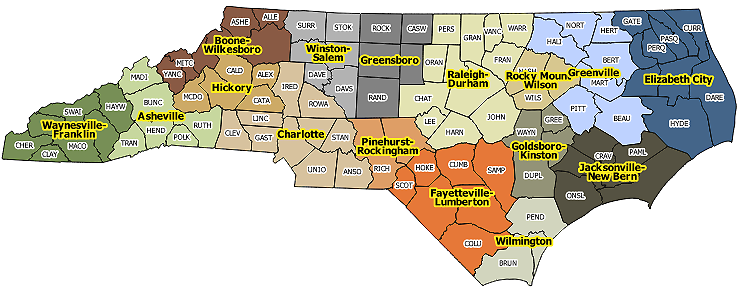 [Speaker Notes: North Carolina is divided up into 16 Employment Regions.  These are actually subzones of the 8 prosperity zones.

What this is is a way to look at the occupational projections in your part of the state. 
That is – What’s hot in your area?

Each region comprises 3 to 12 counties.

See if you can figure out from the map in which region you work.

I am going to flash up a screen for each of these regions showing the high-demand occupations.

Download the PowerPoint so you can spend some time with your region.




=====
https://nccareers.org/employmentprojections/images/subPZ.png]
Waynesville-Franklin Region(Average Annual Openings 2017-2026)
628	Retail Salespersons
	625	Combined Food Preparation and Serving Workers, Including Fast Food
	408	Cashiers
	386	Waiters and Waitresses
	179	Customer Service Representatives
	165	Cooks, Restaurant
	163	Gaming Dealers
	161	Maids and Housekeeping Cleaners
	153	Office Clerks, General
	134	Amusement and Recreation Attendants
	124	Janitors and Cleaners, Except Maids and Housekeeping Cleaners
	123	Laborers and Freight, Stock, and Material Movers, Hand
	122	First-Line Supervisors of Retail Sales Workers
	119	Nursing Assistants
	112	First-Line Supervisors of Food Preparation and Serving Workers
	102	Maintenance and Repair Workers, General
	102	Personal Care Aides
	100	Secretaries and Administrative Assistants, Except Legal, Medical, and Executive
	93	Landscaping and Groundskeeping Workers
	92	Home Health Aides
	86	Childcare Workers
	82	Bookkeeping, Accounting, and Auditing Clerks
	79	Stock Clerks and Order Fillers
	74	Hosts and Hostesses, Restaurant, Lounge, and Coffee Shop
	70	Registered Nurses
	67	Security Guards
	66	Bartenders
	65	Police and Sheriff's Patrol Officers
	64	Teacher Assistants
	63	General and Operations Managers
	61	Heavy and Tractor-Trailer Truck Drivers
	60	Receptionists and Information Clerks
	58	First-Line Supervisors of Gaming Workers
	57	Elementary School Teachers, Except Special Education
	56	Carpenters
	56	Construction Laborers
	53	First-Line Supervisors of Construction Trades and Extraction Workers
	51	Hotel, Motel, and Resort Desk Clerks
	51	Substitute Teachers
	50	Farmers, Ranchers, and Other Agricultural Managers
	50	First-Line Supervisors of Office and Administrative Support Workers
	47	Assemblers and Fabricators, All Other, Including Team Assemblers
	47	Dishwashers
	43	Counter Attendants, Cafeteria, Food Concession, and Coffee Shop
	43	Sales Representatives, Services, All Other
	42	Bus Drivers, School or Special Client
	42	Dining Room and Cafeteria Attendants and Bartender Helpers
	42	Food Preparation Workers
	41	Gaming Change Persons and Booth Cashiers
	40	Accountants and Auditors
[Speaker Notes: So - starting in the far western part of the state and working our way to the east.

Here are the Average Annual job Openings over this ten-year period for the seven counties in this Waynesville-Franklin region.

You will notice as we go through this that most regions need retail sales, fast food workers and kitchen help.  
We do like to buy things and to eat, and so do the tourists.

Most of what you see here are low-skill, high turnover jobs.

On this list, Nursing Assistant is the only occupation you see here that requires some college work, however, many students are completing that college work while still in high school.


=====
https://nccareers.org/starjobs/index.html

These are the highest Average Annual Openings over the 10-year projection period 2017-2026


"North Carolina Star Jobs is a new and simplified way to help you identify promising occupations. Star ratings are assigned based on wages, projected growth rate, and projected job openings, and each occupation has a rating of between one and five stars. Occupations with five stars are considered to have much better career prospects than occupations with fewer stars."]
Asheville Region(Average Annual Openings 2017-2026)
2,014	Retail Salespersons
	1,819	Combined Food Preparation and Serving Workers, Including Fast Food
	1,009	Cashiers
	992	Waiters and Waitresses
	627	Nursing Assistants
	578	Laborers and Freight, Stock, and Material Movers, Hand
	513	Office Clerks, General
	460	Maids and Housekeeping Cleaners
	451	Customer Service Representatives
	450	Janitors and Cleaners, Except Maids and Housekeeping Cleaners
	430	Home Health Aides
	430	Registered Nurses
	408	Cooks, Restaurant
	353	First-Line Supervisors of Retail Sales Workers
	338	Personal Care Aides
	319	Landscaping and Groundskeeping Workers
	315	Secretaries and Administrative Assistants, Except Legal, Medical, and Executive
	314	First-Line Supervisors of Food Preparation and Serving Workers
	302	Receptionists and Information Clerks
	277	Heavy and Tractor-Trailer Truck Drivers
	266	Bookkeeping, Accounting, and Auditing Clerks
	266	Childcare Workers
	264	Stock Clerks and Order Fillers
	240	Maintenance and Repair Workers, General
	236	Assemblers and Fabricators, All Other, Including Team Assemblers
	212	General and Operations Managers
	196	Packers and Packagers, Hand
	194	Hosts and Hostesses, Restaurant, Lounge, and Coffee Shop
	186	Amusement and Recreation Attendants
	183	First-Line Supervisors of Office and Administrative Support Workers
	168	Hotel, Motel, and Resort Desk Clerks
	167	Medical Assistants
	166	Construction Laborers
	159	Sales Representatives, Wholesale and Manufacturing, Except Technical and Scientific Products
	155	Teacher Assistants
	149	Carpenters
	145	Sales Representatives, Services, All Other
	144	Elementary School Teachers, Except Special Education
	144	Helpers--Production Workers
	140	Security Guards
	139	Medical Secretaries
	136	First-Line Supervisors of Construction Trades and Extraction Workers
	133	Bartenders
	129	Light Truck or Delivery Services Drivers
	128	Dishwashers
	127	Accountants and Auditors
	127	Substitute Teachers
	124	Food Preparation Workers
	123	Nonfarm Animal Caretakers
	120	Automotive Service Technicians and Mechanics
[Speaker Notes: Once again you see Retail Sales at the top of the list in the Asheville Region.

Notice the Nursing Assistants with an estimated need of 627 each year.
Notice the Registered Nurses with 430 openings per year
And just above that is the Home Health Aides also needing 430 per year.

As the baby-boomers get older they need someone to come by the house to take care of them.
You will notice a high number of Home Health Aides in areas with lots of retirees.
Those retirees need nurses as well.


=====
https://nccareers.org/starjobs/index.html

These are the highest Average Annual Openings over the 10-year projection period 2017-2026


"North Carolina Star Jobs is a new and simplified way to help you identify promising occupations. Star ratings are assigned based on wages, projected growth rate, and projected job openings, and each occupation has a rating of between one and five stars. Occupations with five stars are considered to have much better career prospects than occupations with fewer stars."]
Boone-Wilkesboro Region(Average Annual Openings 2017-2026)
658	Retail Salespersons
	630	Combined Food Preparation and Serving Workers, Including Fast Food
	387	Cashiers
	331	Waiters and Waitresses
	182	Laborers and Freight, Stock, and Material Movers, Hand
	167	Office Clerks, General
	149	Nursing Assistants
	142	Customer Service Representatives
	139	Janitors and Cleaners, Except Maids and Housekeeping Cleaners
	136	Cooks, Restaurant
	126	First-Line Supervisors of Retail Sales Workers
	125	Farmers, Ranchers, and Other Agricultural Managers
	125	Maids and Housekeeping Cleaners
	120	Amusement and Recreation Attendants
	120	Personal Care Aides
	118	Heavy and Tractor-Trailer Truck Drivers
	110	Home Health Aides
	107	First-Line Supervisors of Food Preparation and Serving Workers
	102	Childcare Workers
	100	Secretaries and Administrative Assistants, Except Legal, Medical, and Executive
	99	Landscaping and Groundskeeping Workers
	96	Stock Clerks and Order Fillers
	92	Bookkeeping, Accounting, and Auditing Clerks
	92	Maintenance and Repair Workers, General
	82	Teacher Assistants
	80	Registered Nurses
	75	Elementary School Teachers, Except Special Education
	73	General and Operations Managers
	73	Packers and Packagers, Hand
	69	Receptionists and Information Clerks
	65	Slaughterers and Meat Packers
	65	Substitute Teachers
	64	Meat, Poultry, and Fish Cutters and Trimmers
	63	Hosts and Hostesses, Restaurant, Lounge, and Coffee Shop
	59	Farmworkers and Laborers, Crop, Nursery, and Greenhouse
	56	Carpenters
	56	First-Line Supervisors of Office and Administrative Support Workers
	56	Sales Representatives, Wholesale and Manufacturing, Except Technical and Scientific Products
	55	Construction Laborers
	50	First-Line Supervisors of Construction Trades and Extraction Workers
	49	Bus Drivers, School or Special Client
	47	Assemblers and Fabricators, All Other, Including Team Assemblers
	47	Farmworkers, Farm, Ranch, and Aquacultural Animals
	47	Light Truck or Delivery Services Drivers
	46	Fitness Trainers and Aerobics Instructors
	43	Dishwashers
	42	Bartenders
	42	Hotel, Motel, and Resort Desk Clerks
	42	Sales Representatives, Services, All Other
	41	Helpers--Production Workers
[Speaker Notes: =====
https://nccareers.org/starjobs/index.html

These are the highest Average Annual Openings over the 10-year projection period 2017-2026


"North Carolina Star Jobs is a new and simplified way to help you identify promising occupations. Star ratings are assigned based on wages, projected growth rate, and projected job openings, and each occupation has a rating of between one and five stars. Occupations with five stars are considered to have much better career prospects than occupations with fewer stars."]
Hickory Region(Average Annual Openings 2017-2026)
1,162	Retail Salespersons
	1,055	Combined Food Preparation and Serving Workers, Including Fast Food
	774	Cashiers
	708	Laborers and Freight, Stock, and Material Movers, Hand
	626	Assemblers and Fabricators, All Other, Including Team Assemblers
	530	Waiters and Waitresses
	391	Customer Service Representatives
	391	Heavy and Tractor-Trailer Truck Drivers
	374	Nursing Assistants
	374	Office Clerks, General
	355	Janitors and Cleaners, Except Maids and Housekeeping Cleaners
	272	Stock Clerks and Order Fillers
	270	Packers and Packagers, Hand
	262	Maintenance and Repair Workers, General
	254	Sewing Machine Operators
	251	Shipping, Receiving, and Traffic Clerks
	241	Home Health Aides
	234	Registered Nurses
	229	First-Line Supervisors of Retail Sales Workers
	219	Cooks, Restaurant
	217	Personal Care Aides
	213	Landscaping and Groundskeeping Workers
	194	Secretaries and Administrative Assistants, Except Legal, Medical, and Executive
	193	First-Line Supervisors of Production and Operating Workers
	191	Bookkeeping, Accounting, and Auditing Clerks
	187	Sales Representatives, Wholesale and Manufacturing, Except Technical and Scientific Products
	185	Maids and Housekeeping Cleaners
	180	Inspectors, Testers, Sorters, Samplers, and Weighers
	176	First-Line Supervisors of Food Preparation and Serving Workers
	174	Helpers--Production Workers
	169	General and Operations Managers
	168	Light Truck or Delivery Services Drivers
	168	Packaging and Filling Machine Operators and Tenders
	162	Farmers, Ranchers, and Other Agricultural Managers
	154	Childcare Workers
	154	Receptionists and Information Clerks
	132	First-Line Supervisors of Office and Administrative Support Workers
	116	Industrial Truck and Tractor Operators
	112	Amusement and Recreation Attendants
	110	Sales Representatives, Services, All Other
	104	Hosts and Hostesses, Restaurant, Lounge, and Coffee Shop
	102	Teacher Assistants
	101	Automotive Service Technicians and Mechanics
	94	Machinists
	88	Security Guards
	87	Construction Laborers
	87	Elementary School Teachers, Except Special Education
	86	Accountants and Auditors
	86	Clergy
	83	Molding, Coremaking, and Casting Machine Setters, Operators, and Tenders, Metal and Plastic
[Speaker Notes: in the Hickory Region,k the occupation in highest demand that requires some kind of college coursework is Heavy and RTractorpTrailer Truck Drivers.

Registered Nurses is just below the bottom of the slide.

Notice the Sewing Machine Operators near the bottom of the slide. Those jobs did not all go to China.


=====
https://nccareers.org/starjobs/index.html

These are the highest Average Annual Openings over the 10-year projection period 2017-2026


"North Carolina Star Jobs is a new and simplified way to help you identify promising occupations. Star ratings are assigned based on wages, projected growth rate, and projected job openings, and each occupation has a rating of between one and five stars. Occupations with five stars are considered to have much better career prospects than occupations with fewer stars."]
Charlotte Region(Average Annual Openings 2017-2026)
8,019	Combined Food Preparation and Serving Workers, Including Fast Food
	5,807	Retail Salespersons
	5,099	Cashiers
	4,543	Waiters and Waitresses
	4,022	Laborers and Freight, Stock, and Material Movers, Hand
	4,021	Customer Service Representatives
	2,579	Office Clerks, General
	2,265	Stock Clerks and Order Fillers
	2,104	Heavy and Tractor-Trailer Truck Drivers
	1,993	Cooks, Restaurant
	1,979	Janitors and Cleaners, Except Maids and Housekeeping Cleaners
	1,645	Sales Representatives, Wholesale and Manufacturing, Except Technical and Scientific Products
	1,551	General and Operations Managers
	1,532	Registered Nurses
	1,518	Sales Representatives, Services, All Other
	1,511	Landscaping and Groundskeeping Workers
	1,509	Secretaries and Administrative Assistants, Except Legal, Medical, and Executive
	1,497	First-Line Supervisors of Retail Sales Workers
	1,486	Nursing Assistants
	1,396	Childcare Workers
	1,390	First-Line Supervisors of Food Preparation and Serving Workers
	1,347	Personal Care Aides
	1,312	Accountants and Auditors
	1,307	Packers and Packagers, Hand
	1,296	Bookkeeping, Accounting, and Auditing Clerks
	1,188	First-Line Supervisors of Office and Administrative Support Workers
	1,156	Security Guards
	1,146	Maids and Housekeeping Cleaners
	1,116	Maintenance and Repair Workers, General
	1,087	Construction Laborers
	1,078	First-Line Supervisors of Construction Trades and Extraction Workers
	1,060	Amusement and Recreation Attendants
	1,060	Home Health Aides
	1,051	Receptionists and Information Clerks
	1,007	Assemblers and Fabricators, All Other, Including Team Assemblers
	974	Business Operations Specialists, All Other
	930	Software Developers, Applications
	899	Hosts and Hostesses, Restaurant, Lounge, and Coffee Shop
	889	Management Analysts
	874	Food Preparation Workers
	868	Industrial Truck and Tractor Operators
	866	Managers, All Other
	852	Light Truck or Delivery Services Drivers
	838	Automotive Service Technicians and Mechanics
	814	Computer Systems Analysts
	800	Market Research Analysts and Marketing Specialists
	795	Helpers--Production Workers
	780	Financial Managers
	711	Fitness Trainers and Aerobics Instructors
	665	Electricians
[Speaker Notes: Again in Charlotte Region, the Truck drivers lead the job openings that require college.
General and Operations Managers is an occupation requiring a bachelor degree that is only seen on this slide, not in the top 17 occupations.
After the top 17 you see on the slide, I have included the top 50 occuaptions that you can view when you download the PowerPoint file.
And Registered Nurses are high in this region.



=====
https://nccareers.org/starjobs/index.html

These are the highest Average Annual Openings over the 10-year projection period 2017-2026


"North Carolina Star Jobs is a new and simplified way to help you identify promising occupations. Star ratings are assigned based on wages, projected growth rate, and projected job openings, and each occupation has a rating of between one and five stars. Occupations with five stars are considered to have much better career prospects than occupations with fewer stars."]
Winston-Salem Region(Average Annual Openings 2017-2026)
2,110	Retail Salespersons
	2,104	Combined Food Preparation and Serving Workers, Including Fast Food
	1,322	Cashiers
	1,050	Waiters and Waitresses
	959	Laborers and Freight, Stock, and Material Movers, Hand
	744	Customer Service Representatives
	724	Nursing Assistants
	703	Office Clerks, General
	662	Janitors and Cleaners, Except Maids and Housekeeping Cleaners
	519	Heavy and Tractor-Trailer Truck Drivers
	514	Registered Nurses
	434	Cooks, Restaurant
	427	Home Health Aides
	425	Landscaping and Groundskeeping Workers
	423	Secretaries and Administrative Assistants, Except Legal, Medical, and Executive
	420	Assemblers and Fabricators, All Other, Including Team Assemblers
	411	Maids and Housekeeping Cleaners
	409	First-Line Supervisors of Retail Sales Workers
	407	Stock Clerks and Order Fillers
	375	Personal Care Aides
	371	Bookkeeping, Accounting, and Auditing Clerks
	358	First-Line Supervisors of Food Preparation and Serving Workers
	327	Packers and Packagers, Hand
	314	Maintenance and Repair Workers, General
	309	General and Operations Managers
	309	Receptionists and Information Clerks
	296	Childcare Workers
	263	Sales Representatives, Wholesale and Manufacturing, Except Technical and Scientific Products
	245	Teacher Assistants
	242	Farmers, Ranchers, and Other Agricultural Managers
	241	Helpers--Production Workers
	238	First-Line Supervisors of Office and Administrative Support Workers
	232	Elementary School Teachers, Except Special Education
	222	Construction Laborers
	207	Hosts and Hostesses, Restaurant, Lounge, and Coffee Shop
	202	Amusement and Recreation Attendants
	201	Substitute Teachers
	200	Light Truck or Delivery Services Drivers
	187	Security Guards
	185	Machinists
	179	Sales Representatives, Services, All Other
	178	Accountants and Auditors
	175	Industrial Truck and Tractor Operators
	172	First-Line Supervisors of Production and Operating Workers
	169	Inspectors, Testers, Sorters, Samplers, and Weighers
	165	Automotive Service Technicians and Mechanics
	165	Shipping, Receiving, and Traffic Clerks
	164	Loan Officers
	161	Medical Assistants
	155	Carpenters
[Speaker Notes: Notice the Registered Nurses who are high in this region.



=====
https://nccareers.org/starjobs/index.html

These are the highest Average Annual Openings over the 10-year projection period 2017-2026


"North Carolina Star Jobs is a new and simplified way to help you identify promising occupations. Star ratings are assigned based on wages, projected growth rate, and projected job openings, and each occupation has a rating of between one and five stars. Occupations with five stars are considered to have much better career prospects than occupations with fewer stars."]
Pinehurst-Rockingham Region(Average Annual Openings 2017-2026)
484	Retail Salespersons
	429	Combined Food Preparation and Serving Workers, Including Fast Food
	302	Cashiers
	234	Waiters and Waitresses
	197	Nursing Assistants
	146	Maids and Housekeeping Cleaners
	139	Registered Nurses
	138	Laborers and Freight, Stock, and Material Movers, Hand
	132	Office Clerks, General
	127	Home Health Aides
	125	Personal Care Aides
	110	Customer Service Representatives
	110	Janitors and Cleaners, Except Maids and Housekeeping Cleaners
	95	Cooks, Restaurant
	91	First-Line Supervisors of Retail Sales Workers
	84	Maintenance and Repair Workers, General
	81	Childcare Workers
	81	Secretaries and Administrative Assistants, Except Legal, Medical, and Executive
	77	Amusement and Recreation Attendants
	77	Landscaping and Groundskeeping Workers
	75	First-Line Supervisors of Food Preparation and Serving Workers
	71	Stock Clerks and Order Fillers
	69	Heavy and Tractor-Trailer Truck Drivers
	69	Receptionists and Information Clerks
	66	Bookkeeping, Accounting, and Auditing Clerks
	63	Assemblers and Fabricators, All Other, Including Team Assemblers
	61	Hotel, Motel, and Resort Desk Clerks
	59	Packers and Packagers, Hand
	55	General and Operations Managers
	52	Teacher Assistants
	49	Sewing Machine Operators
	47	Construction Laborers
	47	First-Line Supervisors of Office and Administrative Support Workers
	46	Farmers, Ranchers, and Other Agricultural Managers
	46	Woodworking Machine Setters, Operators, and Tenders, Except Sawing
	45	Helpers--Production Workers
	45	Hosts and Hostesses, Restaurant, Lounge, and Coffee Shop
	43	Elementary School Teachers, Except Special Education
	40	Sales Representatives, Services, All Other
	39	Automotive Service Technicians and Mechanics
	39	Substitute Teachers
	38	Carpenters
	38	Medical Assistants
	38	Preschool Teachers, Except Special Education
	37	Light Truck or Delivery Services Drivers
	36	First-Line Supervisors of Construction Trades and Extraction Workers
	35	First-Line Supervisors of Production and Operating Workers
	35	Sales Representatives, Wholesale and Manufacturing, Except Technical and Scientific Products
	34	Inspectors, Testers, Sorters, Samplers, and Weighers
	34	Medical Secretaries
[Speaker Notes: There are lots of retirees in the Pinehurst area, and they have the funds to hire Nurses, Home Health Aides and Personal Care Aides.



=====
https://nccareers.org/starjobs/index.html

These are the highest Average Annual Openings over the 10-year projection period 2017-2026


"North Carolina Star Jobs is a new and simplified way to help you identify promising occupations. Star ratings are assigned based on wages, projected growth rate, and projected job openings, and each occupation has a rating of between one and five stars. Occupations with five stars are considered to have much better career prospects than occupations with fewer stars."]
Greensboro Region(Average Annual Openings 2017-2026)
2,962	Retail Salespersons
	2,959	Combined Food Preparation and Serving Workers, Including Fast Food
	1,832	Cashiers
	1,816	Laborers and Freight, Stock, and Material Movers, Hand
	1,491	Waiters and Waitresses
	1,236	Customer Service Representatives
	1,034	Janitors and Cleaners, Except Maids and Housekeeping Cleaners
	1,032	Office Clerks, General
	864	Assemblers and Fabricators, All Other, Including Team Assemblers
	822	Nursing Assistants
	802	Heavy and Tractor-Trailer Truck Drivers
	686	Landscaping and Groundskeeping Workers
	624	Home Health Aides
	623	Stock Clerks and Order Fillers
	622	Cooks, Restaurant
	590	First-Line Supervisors of Retail Sales Workers
	574	Maids and Housekeeping Cleaners
	571	Secretaries and Administrative Assistants, Except Legal, Medical, and Executive
	550	Packers and Packagers, Hand
	520	Registered Nurses
	518	Bookkeeping, Accounting, and Auditing Clerks
	518	Sales Representatives, Wholesale and Manufacturing, Except Technical and Scientific Products
	502	Personal Care Aides
	499	Maintenance and Repair Workers, General
	494	First-Line Supervisors of Food Preparation and Serving Workers
	459	Receptionists and Information Clerks
	446	General and Operations Managers
	424	Light Truck or Delivery Services Drivers
	398	Childcare Workers
	385	Helpers--Production Workers
	354	First-Line Supervisors of Office and Administrative Support Workers
	318	Inspectors, Testers, Sorters, Samplers, and Weighers
	315	Shipping, Receiving, and Traffic Clerks
	314	Sales Representatives, Services, All Other
	303	Construction Laborers
	300	Amusement and Recreation Attendants
	296	Teacher Assistants
	294	Hosts and Hostesses, Restaurant, Lounge, and Coffee Shop
	285	Security Guards
	283	First-Line Supervisors of Production and Operating Workers
	276	Sewing Machine Operators
	266	Elementary School Teachers, Except Special Education
	264	Packaging and Filling Machine Operators and Tenders
	254	Automotive Service Technicians and Mechanics
	243	Substitute Teachers
	237	Medical Assistants
	235	Accountants and Auditors
	235	Industrial Truck and Tractor Operators
	231	Machinists
	230	Carpenters
[Speaker Notes: =====
https://nccareers.org/starjobs/index.html

These are the highest Average Annual Openings over the 10-year projection period 2017-2026


"North Carolina Star Jobs is a new and simplified way to help you identify promising occupations. Star ratings are assigned based on wages, projected growth rate, and projected job openings, and each occupation has a rating of between one and five stars. Occupations with five stars are considered to have much better career prospects than occupations with fewer stars."]
Raleigh-Durham Region(Average Annual Openings 2017-2026)
7,171	Combined Food Preparation and Serving Workers, Including Fast Food
	4,889	Retail Salespersons
	4,693	Cashiers
	3,218	Waiters and Waitresses
	3,160	Customer Service Representatives
	2,342	Laborers and Freight, Stock, and Material Movers, Hand
	2,184	Office Clerks, General
	2,073	Janitors and Cleaners, Except Maids and Housekeeping Cleaners
	1,900	Registered Nurses
	1,696	Stock Clerks and Order Fillers
	1,628	Secretaries and Administrative Assistants, Except Legal, Medical, and Executive
	1,627	Nursing Assistants
	1,575	Cooks, Restaurant
	1,520	Childcare Workers
	1,388	Software Developers, Applications
	1,385	Landscaping and Groundskeeping Workers
	1,348	First-Line Supervisors of Retail Sales Workers
	1,291	First-Line Supervisors of Food Preparation and Serving Workers
	1,262	General and Operations Managers
	1,257	Sales Representatives, Services, All Other
	1,249	Business Operations Specialists, All Other
	1,245	Maids and Housekeeping Cleaners
	1,136	Bookkeeping, Accounting, and Auditing Clerks
	1,093	Security Guards
	1,076	Personal Care Aides
	1,049	Receptionists and Information Clerks
	1,041	Maintenance and Repair Workers, General
	1,038	Amusement and Recreation Attendants
	993	Heavy and Tractor-Trailer Truck Drivers
	982	Sales Representatives, Wholesale and Manufacturing, Except Technical and Scientific Products
	946	Home Health Aides
	944	Food Preparation Workers
	933	Accountants and Auditors
	863	First-Line Supervisors of Office and Administrative Support Workers
	768	Market Research Analysts and Marketing Specialists
	754	Computer Systems Analysts
	745	Sales Representatives, Wholesale and Manufacturing, Technical and Scientific Products
	742	Construction Laborers
	736	Health Specialties Teachers, Postsecondary
	713	Managers, All Other
	686	Hosts and Hostesses, Restaurant, Lounge, and Coffee Shop
	679	Teacher Assistants
	668	Computer User Support Specialists
	653	Elementary School Teachers, Except Special Education
	646	Counter Attendants, Cafeteria, Food Concession, and Coffee Shop
	645	Light Truck or Delivery Services Drivers
	641	Assemblers and Fabricators, All Other, Including Team Assemblers
	627	First-Line Supervisors of Construction Trades and Extraction Workers
	613	Education, Training, and Library Workers, All Other
	586	Management Analysts
[Speaker Notes: Software Developers were not even on the list years ago, but now they are on the high-demand list in the Triangle Area.
This is the only region where they break the top 17 occupations



=====
https://nccareers.org/starjobs/index.html

These are the highest Average Annual Openings over the 10-year projection period 2017-2026


"North Carolina Star Jobs is a new and simplified way to help you identify promising occupations. Star ratings are assigned based on wages, projected growth rate, and projected job openings, and each occupation has a rating of between one and five stars. Occupations with five stars are considered to have much better career prospects than occupations with fewer stars."]
Fayetteville-Lumberton Region(Average Annual Openings 2017-2026)
1,744	Combined Food Preparation and Serving Workers, Including Fast Food
	1,730	Retail Salespersons
	1,248	Cashiers
	851	Waiters and Waitresses
	667	Laborers and Freight, Stock, and Material Movers, Hand
	538	Office Clerks, General
	528	Nursing Assistants
	519	Janitors and Cleaners, Except Maids and Housekeeping Cleaners
	409	Customer Service Representatives
	377	Registered Nurses
	369	Heavy and Tractor-Trailer Truck Drivers
	361	Home Health Aides
	359	First-Line Supervisors of Retail Sales Workers
	355	Cooks, Restaurant
	352	Stock Clerks and Order Fillers
	346	Personal Care Aides
	316	Packers and Packagers, Hand
	310	Landscaping and Groundskeeping Workers
	307	Maids and Housekeeping Cleaners
	306	Secretaries and Administrative Assistants, Except Legal, Medical, and Executive
	287	First-Line Supervisors of Food Preparation and Serving Workers
	262	Maintenance and Repair Workers, General
	257	Bookkeeping, Accounting, and Auditing Clerks
	252	Childcare Workers
	240	Slaughterers and Meat Packers
	236	Meat, Poultry, and Fish Cutters and Trimmers
	225	Receptionists and Information Clerks
	212	Teacher Assistants
	196	Helpers--Production Workers
	194	Business Operations Specialists, All Other
	193	General and Operations Managers
	188	Elementary School Teachers, Except Special Education
	183	Assemblers and Fabricators, All Other, Including Team Assemblers
	182	Farmers, Ranchers, and Other Agricultural Managers
	169	Hosts and Hostesses, Restaurant, Lounge, and Coffee Shop
	167	Substitute Teachers
	166	First-Line Supervisors of Office and Administrative Support Workers
	153	Amusement and Recreation Attendants
	149	Construction Laborers
	146	Sales Representatives, Services, All Other
	143	Security Guards
	139	Automotive Service Technicians and Mechanics
	139	Light Truck or Delivery Services Drivers
	137	Industrial Truck and Tractor Operators
	132	Sales Representatives, Wholesale and Manufacturing, Except Technical and Scientific Products
	130	Bus Drivers, School or Special Client
	128	Inspectors, Testers, Sorters, Samplers, and Weighers
	121	First-Line Supervisors of Production and Operating Workers
	119	Packaging and Filling Machine Operators and Tenders
	118	Accountants and Auditors
[Speaker Notes: =====
https://nccareers.org/starjobs/index.html

These are the highest Average Annual Openings over the 10-year projection period 2017-2026


"North Carolina Star Jobs is a new and simplified way to help you identify promising occupations. Star ratings are assigned based on wages, projected growth rate, and projected job openings, and each occupation has a rating of between one and five stars. Occupations with five stars are considered to have much better career prospects than occupations with fewer stars."]
Rocky Mount-Wilson Region(Average Annual Openings 2017-2026)
663	Combined Food Preparation and Serving Workers, Including Fast Food
	631	Retail Salespersons
	443	Cashiers
	342	Waiters and Waitresses
	290	Laborers and Freight, Stock, and Material Movers, Hand
	217	Customer Service Representatives
	197	Office Clerks, General
	174	Nursing Assistants
	153	Janitors and Cleaners, Except Maids and Housekeeping Cleaners
	141	Cooks, Restaurant
	134	Heavy and Tractor-Trailer Truck Drivers
	127	Home Health Aides
	126	Packaging and Filling Machine Operators and Tenders
	125	First-Line Supervisors of Retail Sales Workers
	125	Stock Clerks and Order Fillers
	117	Packers and Packagers, Hand
	115	Assemblers and Fabricators, All Other, Including Team Assemblers
	115	Personal Care Aides
	112	Maintenance and Repair Workers, General
	111	First-Line Supervisors of Food Preparation and Serving Workers
	111	Secretaries and Administrative Assistants, Except Legal, Medical, and Executive
	105	Bookkeeping, Accounting, and Auditing Clerks
	101	Maids and Housekeeping Cleaners
	98	Registered Nurses
	95	Landscaping and Groundskeeping Workers
	94	General and Operations Managers
	93	Sales Representatives, Wholesale and Manufacturing, Except Technical and Scientific Products
	85	Childcare Workers
	83	Receptionists and Information Clerks
	76	Inspectors, Testers, Sorters, Samplers, and Weighers
	73	Construction Laborers
	73	Helpers--Production Workers
	72	First-Line Supervisors of Office and Administrative Support Workers
	72	First-Line Supervisors of Production and Operating Workers
	68	Hosts and Hostesses, Restaurant, Lounge, and Coffee Shop
	67	Teacher Assistants
	65	Amusement and Recreation Attendants
	63	Light Truck or Delivery Services Drivers
	63	Machinists
	63	Molding, Coremaking, and Casting Machine Setters, Operators, and Tenders, Metal and Plastic
	60	Elementary School Teachers, Except Special Education
	59	Sales Representatives, Services, All Other
	55	Farmworkers and Laborers, Crop, Nursery, and Greenhouse
	54	Automotive Service Technicians and Mechanics
	54	Substitute Teachers
	53	Shipping, Receiving, and Traffic Clerks
	52	First-Line Supervisors of Construction Trades and Extraction Workers
	50	Accountants and Auditors
	50	Farmers, Ranchers, and Other Agricultural Managers
	49	Bartenders
[Speaker Notes: =====
https://nccareers.org/starjobs/index.html

These are the highest Average Annual Openings over the 10-year projection period 2017-2026


"North Carolina Star Jobs is a new and simplified way to help you identify promising occupations. Star ratings are assigned based on wages, projected growth rate, and projected job openings, and each occupation has a rating of between one and five stars. Occupations with five stars are considered to have much better career prospects than occupations with fewer stars."]
Greenville Region(Average Annual Openings 2017-2026)
1,171	Combined Food Preparation and Serving Workers, Including Fast Food
	978	Retail Salespersons
	746	Cashiers
	570	Waiters and Waitresses
	402	Laborers and Freight, Stock, and Material Movers, Hand
	367	Nursing Assistants
	307	Registered Nurses
	304	Office Clerks, General
	293	Janitors and Cleaners, Except Maids and Housekeeping Cleaners
	257	Customer Service Representatives
	240	Cooks, Restaurant
	236	Home Health Aides
	200	First-Line Supervisors of Retail Sales Workers
	193	First-Line Supervisors of Food Preparation and Serving Workers
	190	Secretaries and Administrative Assistants, Except Legal, Medical, and Executive
	188	Heavy and Tractor-Trailer Truck Drivers
	188	Stock Clerks and Order Fillers
	179	Maids and Housekeeping Cleaners
	174	Personal Care Aides
	170	Landscaping and Groundskeeping Workers
	166	Receptionists and Information Clerks
	152	Maintenance and Repair Workers, General
	150	Bookkeeping, Accounting, and Auditing Clerks
	147	Teacher Assistants
	141	Elementary School Teachers, Except Special Education
	139	Packers and Packagers, Hand
	138	Childcare Workers
	131	Packaging and Filling Machine Operators and Tenders
	125	Farmers, Ranchers, and Other Agricultural Managers
	124	Assemblers and Fabricators, All Other, Including Team Assemblers
	121	Substitute Teachers
	120	General and Operations Manager
	113	Hosts and Hostesses, Restaurant, Lounge, and Coffee Shop
	106	First-Line Supervisors of Office and Administrative Support Workers
	104	Medical Assistants
	100	Sales Representatives, Wholesale and Manufacturing, Except Technical and Scientific Products
	97	Amusement and Recreation Attendants
	91	Bus Drivers, School or Special Client
	90	Medical Secretaries
	84	Helpers--Production Workers
	84	Sales Representatives, Services, All Other
	83	Construction Laborers
	79	Automotive Service Technicians and Mechanics
	79	Light Truck or Delivery Services Drivers
	78	Carpenters
	76	Security Guards
	74	Dishwashers
	73	Police and Sheriff's Patrol Officers
	71	Secondary School Teachers, Except Special and Career/Technical Education
	70	Bartenders
[Speaker Notes: There is a big hospital in Greenville, so the demand for Nursing is great.
They also apparently like to eat.



=====
https://nccareers.org/starjobs/index.html

These are the highest Average Annual Openings over the 10-year projection period 2017-2026


"North Carolina Star Jobs is a new and simplified way to help you identify promising occupations. Star ratings are assigned based on wages, projected growth rate, and projected job openings, and each occupation has a rating of between one and five stars. Occupations with five stars are considered to have much better career prospects than occupations with fewer stars."]
Elizabeth City Region(Average Annual Openings 2017-2026)
585	Retail Salespersons
	576	Combined Food Preparation and Serving Workers, Including Fast Food
	352	Cashiers
	297	Waiters and Waitresses
	166	Office Clerks, General
	145	Laborers and Freight, Stock, and Material Movers, Hand
	129	Maids and Housekeeping Cleaners
	123	Cooks, Restaurant
	114	Janitors and Cleaners, Except Maids and Housekeeping Cleaners
	111	Maintenance and Repair Workers, General
	109	First-Line Supervisors of Retail Sales Workers
	105	Customer Service Representatives
	103	Nursing Assistants
	94	First-Line Supervisors of Food Preparation and Serving Workers
	93	Secretaries and Administrative Assistants, Except Legal, Medical, and Executive
	86	Landscaping and Groundskeeping Workers
	82	Heavy and Tractor-Trailer Truck Drivers
	76	Amusement and Recreation Attendants
	73	Stock Clerks and Order Fillers
	71	Bookkeeping, Accounting, and Auditing Clerks
	65	Farmers, Ranchers, and Other Agricultural Managers
	63	Home Health Aides
	63	Personal Care Aides
	62	Childcare Workers
	59	Hosts and Hostesses, Restaurant, Lounge, and Coffee Shop
	53	General and Operations Managers
	52	Receptionists and Information Clerks
	52	Sales Representatives, Wholesale and Manufacturing, Except Technical and Scientific Products
	50	Registered Nurses
	49	Hotel, Motel, and Resort Desk Clerks
	49	Teacher Assistants
	47	Elementary School Teachers, Except Special Education
	45	Construction Laborers
	44	Packers and Packagers, Hand
	43	Substitute Teachers
	41	First-Line Supervisors of Office and Administrative Support Workers
	41	Police and Sheriff's Patrol Officers
	40	Farmworkers and Laborers, Crop, Nursery, and Greenhouse
	39	Carpenters
	38	Dishwashers
	36	Light Truck or Delivery Services Drivers
	36	Nonfarm Animal Caretakers
	35	Automotive Service Technicians and Mechanics
	35	Counter and Rental Clerks
	35	First-Line Supervisors of Construction Trades and Extraction Workers
	34	Bartenders
	33	Assemblers and Fabricators, All Other, Including Team Assemblers
	33	Bus Drivers, School or Special Client
	33	Food Preparation Workers
	33	Sales Representatives, Services, All Other
[Speaker Notes: =====
https://nccareers.org/starjobs/index.html

These are the highest Average Annual Openings over the 10-year projection period 2017-2026


"North Carolina Star Jobs is a new and simplified way to help you identify promising occupations. Star ratings are assigned based on wages, projected growth rate, and projected job openings, and each occupation has a rating of between one and five stars. Occupations with five stars are considered to have much better career prospects than occupations with fewer stars."]
Goldsboro-Kinston Region(Average Annual Openings 2017-2026)
605	Retail Salespersons
	594	Combined Food Preparation and Serving Workers, Including Fast Food
	477	Cashiers
	290	Laborers and Freight, Stock, and Material Movers, Hand
	286	Waiters and Waitresses
	244	Slaughterers and Meat Packers
	238	Meat, Poultry, and Fish Cutters and Trimmers
	213	Nursing Assistants
	200	Packers and Packagers, Hand
	197	Office Clerks, General
	169	Janitors and Cleaners, Except Maids and Housekeeping Cleaners
	159	Customer Service Representatives
	144	Registered Nurses
	134	Heavy and Tractor-Trailer Truck Drivers
	130	First-Line Supervisors of Retail Sales Workers
	130	Stock Clerks and Order Fillers
	125	Home Health Aides
	119	Assemblers and Fabricators, All Other, Including Team Assemblers
	119	Cooks, Restaurant
	119	Maintenance and Repair Workers, General
	118	Secretaries and Administrative Assistants, Except Legal, Medical, and Executive
	113	Personal Care Aides
	105	Bookkeeping, Accounting, and Auditing Clerks
	103	Helpers--Production Workers
	100	Farmworkers and Laborers, Crop, Nursery, and Greenhouse
	99	First-Line Supervisors of Food Preparation and Serving Workers
	93	Landscaping and Groundskeeping Workers
	93	Maids and Housekeeping Cleaners
	92	Childcare Workers
	90	Receptionists and Information Clerks
	83	General and Operations Managers
	81	Sales Representatives, Wholesale and Manufacturing, Except Technical and Scientific Products
	79	First-Line Supervisors of Production and Operating Workers
	73	Packaging and Filling Machine Operators and Tenders
	73	Teacher Assistants
	67	Elementary School Teachers, Except Special Education
	66	Industrial Truck and Tractor Operators
	65	First-Line Supervisors of Office and Administrative Support Workers
	64	Inspectors, Testers, Sorters, Samplers, and Weighers
	61	Construction Laborers
	59	Substitute Teachers
	58	Correctional Officers and Jailers
	57	Hosts and Hostesses, Restaurant, Lounge, and Coffee Shop
	57	Light Truck or Delivery Services Drivers
	52	Shipping, Receiving, and Traffic Clerks
	51	Farmers, Ranchers, and Other Agricultural Managers
	50	Automotive Service Technicians and Mechanics
	50	Farmworkers, Farm, Ranch, and Aquacultural Animals
	48	Amusement and Recreation Attendants
	48	Police and Sheriff's Patrol Officers
[Speaker Notes: =====
https://nccareers.org/starjobs/index.html

These are the highest Average Annual Openings over the 10-year projection period 2017-2026


"North Carolina Star Jobs is a new and simplified way to help you identify promising occupations. Star ratings are assigned based on wages, projected growth rate, and projected job openings, and each occupation has a rating of between one and five stars. Occupations with five stars are considered to have much better career prospects than occupations with fewer stars."]
Jacksonville-New Bern Region(Average Annual Openings 2017-2026)
1,282	Combined Food Preparation and Serving Workers, Including Fast Food
	1,199	Retail Salespersons
	776	Cashiers
	649	Waiters and Waitresses
	302	Office Clerks, General
	275	Cooks, Restaurant
	269	Laborers and Freight, Stock, and Material Movers, Hand
	247	Nursing Assistants
	245	Janitors and Cleaners, Except Maids and Housekeeping Cleaners
	235	First-Line Supervisors of Retail Sales Workers
	229	Customer Service Representatives
	208	First-Line Supervisors of Food Preparation and Serving Workers
	194	Stock Clerks and Order Fillers
	181	Registered Nurses
	179	Home Health Aides
	177	Maids and Housekeeping Cleaners
	168	Landscaping and Groundskeeping Workers
	166	Secretaries and Administrative Assistants, Except Legal, Medical, and Executive
	146	Business Operations Specialists, All Other
	145	Bookkeeping, Accounting, and Auditing Clerks
	144	Personal Care Aides
	137	Receptionists and Information Clerks
	131	Amusement and Recreation Attendants
	130	Heavy and Tractor-Trailer Truck Drivers
	128	Hosts and Hostesses, Restaurant, Lounge, and Coffee Shop
	127	Maintenance and Repair Workers, General
	124	Childcare Workers
	112	General and Operations Managers
	95	First-Line Supervisors of Office and Administrative Support Workers
	93	Assemblers and Fabricators, All Other, Including Team Assemblers
	92	Automotive Service Technicians and Mechanics
	88	Teacher Assistants
	87	Sales Representatives, Services, All Other
	85	Dishwashers
	82	Construction Laborers
	80	Elementary School Teachers, Except Special Education
	79	Light Truck or Delivery Services Drivers
	77	Security Guards
	75	Bartenders
	75	Packers and Packagers, Hand
	73	Substitute Teachers
	72	Police and Sheriff's Patrol Officers
	71	Food Preparation Workers
	69	Accountants and Auditors
	69	Medical Assistants
	67	Carpenters
	62	Cooks, Fast Food
	62	Counter Attendants, Cafeteria, Food Concession, and Coffee Shop
	62	First-Line Supervisors of Construction Trades and Extraction Workers
	60	Bus Drivers, School or Special Client
[Speaker Notes: =====
https://nccareers.org/starjobs/index.html

These are the highest Average Annual Openings over the 10-year projection period 2017-2026


"North Carolina Star Jobs is a new and simplified way to help you identify promising occupations. Star ratings are assigned based on wages, projected growth rate, and projected job openings, and each occupation has a rating of between one and five stars. Occupations with five stars are considered to have much better career prospects than occupations with fewer stars."]
Wilmington Region(Average Annual Openings 2017-2026)
1,722	Combined Food Preparation and Serving Workers, Including Fast Food
	1,686	Retail Salespersons
	900	Waiters and Waitresses
	834	Cashiers
	448	Office Clerks, General
	440	Laborers and Freight, Stock, and Material Movers, Hand
	418	Customer Service Representatives
	396	Nursing Assistants
	378	Cooks, Restaurant
	351	Janitors and Cleaners, Except Maids and Housekeeping Cleaners
	314	Registered Nurses
	311	Maids and Housekeeping Cleaners
	306	First-Line Supervisors of Retail Sales Workers
	288	First-Line Supervisors of Food Preparation and Serving Workers
	283	Home Health Aides
	272	Secretaries and Administrative Assistants, Except Legal, Medical, and Executive
	265	Landscaping and Groundskeeping Workers
	237	Receptionists and Information Clerks
	235	Heavy and Tractor-Trailer Truck Drivers
	234	Bookkeeping, Accounting, and Auditing Clerks
	223	Amusement and Recreation Attendants
	221	Stock Clerks and Order Fillers
	215	Personal Care Aides
	198	Maintenance and Repair Workers, General
	195	Childcare Workers
	179	General and Operations Managers
	174	Hosts and Hostesses, Restaurant, Lounge, and Coffee Shop
	161	Construction Laborers
	154	Sales Representatives, Services, All Other
	147	First-Line Supervisors of Office and Administrative Support Workers
	141	Teacher Assistants
	140	Elementary School Teachers, Except Special Education
	132	Carpenters
	131	Assemblers and Fabricators, All Other, Including Team Assemblers
	131	First-Line Supervisors of Construction Trades and Extraction Workers
	130	Sales Representatives, Wholesale and Manufacturing, Except Technical and Scientific Products
	122	Accountants and Auditors
	122	Automotive Service Technicians and Mechanics
	118	Light Truck or Delivery Services Drivers
	117	Dishwashers
	116	Medical Assistants
	116	Substitute Teachers
	113	Bartenders
	112	Packers and Packagers, Hand
	105	Security Guards
	102	Fitness Trainers and Aerobics Instructors
	101	Food Preparation Workers
	101	Hotel, Motel, and Resort Desk Clerks
	98	Medical Secretaries
	95	Nonfarm Animal Caretakers
[Speaker Notes: And Wilmington Region.

The website to get all this data is in the notes section under the slide.  
Download the PowerPoint.



=====
https://nccareers.org/starjobs/index.html

These are the highest Average Annual Openings over the 10-year projection period 2017-2026


"North Carolina Star Jobs is a new and simplified way to help you identify promising occupations. Star ratings are assigned based on wages, projected growth rate, and projected job openings, and each occupation has a rating of between one and five stars. Occupations with five stars are considered to have much better career prospects than occupations with fewer stars."]
SurprisesFuture DemandChanging WorldCareer PlanningSaving $$$
www.ncPerkins.org/presentations
[Speaker Notes: The world in which we live is changing.]
We are currentlypreparing people for jobs that don’t yet exist …
[Speaker Notes: You may have seen this quote that is spread across the next three slides.

It profoundly reminds us that we are preparing people for jobs that don’t yet exist…



=======
Shift Happens
Karl Fisch and Scott McLeod
http://shifthappens.wikispaces.com/]
… using technologies that haven’t yet been invented …
[Speaker Notes: … and they will be Using technologies that have not yet been invented …

We didn't have personal computers when I started college.


=======
Shift Happens
Karl Fisch and Scott McLeod
http://shifthappens.wikispaces.com/]
… in order to solve problems we don’t even know are problems yet.
[Speaker Notes: … to solve problems that we do not yet know are problems.

Are we equipping the next generation with the knowledge and tools they will need to do this?

Is this what we are doing in our WIOA training programs and community colleges? 
Truly equipping folks with the skills they need for the future?



=======
Shift Happens
Karl Fisch and Scott McLeod
http://shifthappens.wikispaces.com/]
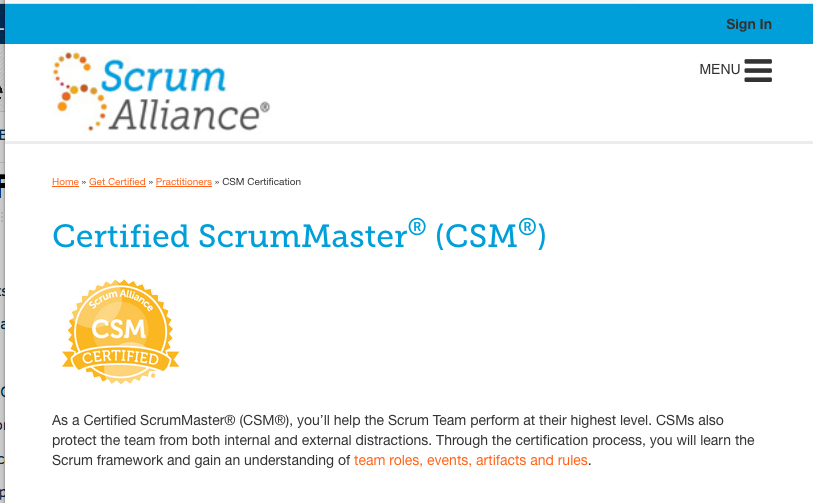 [Speaker Notes: You can take a course, pass a test, and become a certified ScrumMaster.

Who knows what a ScrumMaster does?

Does anyone know the term “Scrum” from Rugby?



====
https://www.scrumalliance.org/get-certified/practitioners/csm-certification]
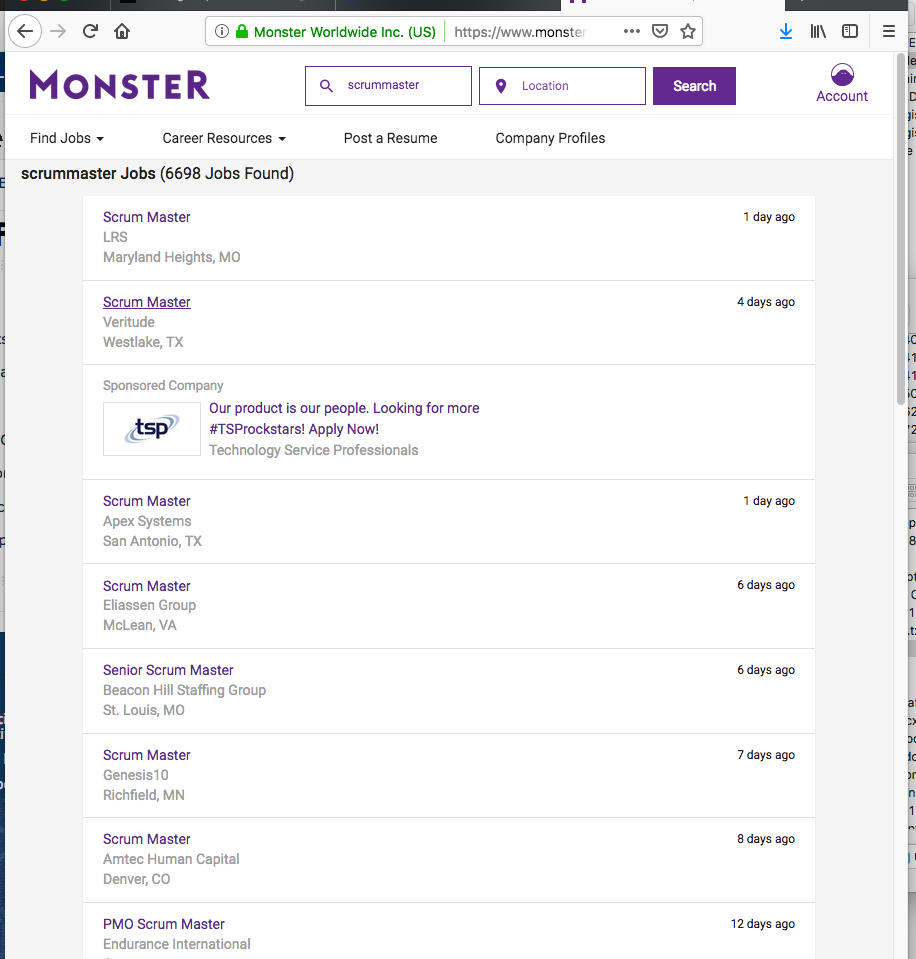 [Speaker Notes: Search Monster dot com for ScrumMaster - and you find 6,698 job openings.


====
https://www.monster.com/jobs/search/?q=scrummaster&intcid=skr_navigation_nhpso_searchMain]
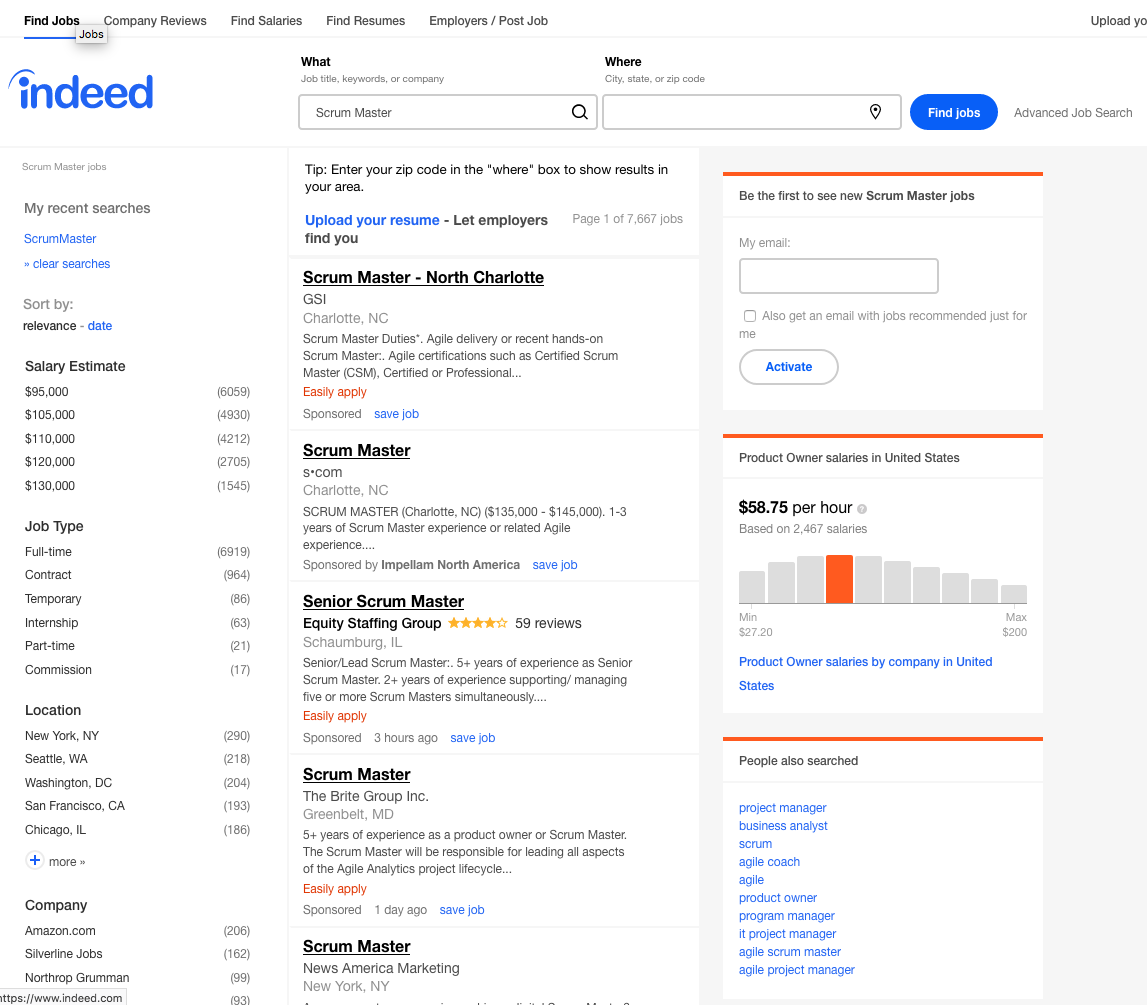 [Speaker Notes: Indeed found 7,667 ScrumMaster jobs.

 and if you look to the left, you see the annual salary for a ScrumMaster is 95 thousand dollars and up.



=====
https://www.indeed.com/jobs?q=Scrum+Master&l=]
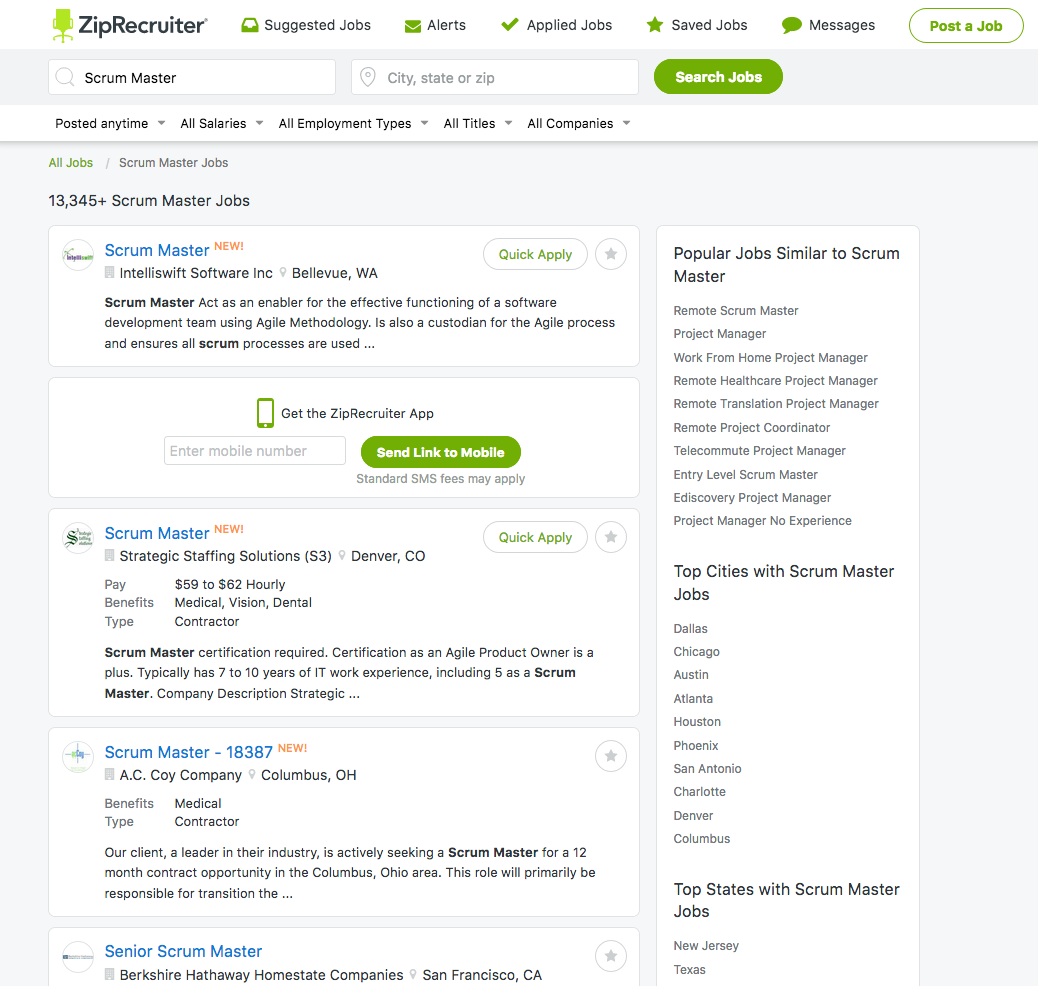 [Speaker Notes: And Zip Recruiter found 13,345 ScrumMaster job openings.

That’s a lot of job openings for a job most folks have never heard of.




===

https://www.ziprecruiter.com/candidate/search?search=Scrum+Master&location=]
ScrumMaster
Manages the team process, not the team
Not a decision maker
Guide/coach the team
A servant leader
Promote sense of community
[Speaker Notes: Here is a few descriptors of the ScrumMaster.

I think the best word we have used up to now to describe this position is a facilitator.

The Scrum Master guides the team, but does not actively do the work of a team member.

They get each team member to vocalize what they are doing and to identify any road blocks they see.

They are not managing the team as a traditional manager, they are instead managing the process.  
Ensuring a smooth process, regardless of the product being made.

How do people find out about these jobs that are in high demand?
How do we help our student find out about these jobs -- and figure out if they are the right candidate to become a ScrumMaster?



=====

https://www.projectmanager.com/blog/what-is-a-scrum-master-everything-you-need

A Scrum Master might sound like a character in a role-playing game, but it’s a serious job that’s rooted in leadership. The Scrum Master is responsible for ensuring a true Scrum process over the course of a project. They hold together the Scrum framework, facilitating the process for the organization, product owner and Scrum team.
Scrum, according to Scrum.org, is a framework that allows teams to work on complex projects and deliver high-value products by approaching problems adaptively. It’s a simple, straightforward and easy-to-implement way to handle projects. It can pivot and encourages continuous feedback, which allows a project to more accurately fulfill a customer’s needs.
Thanks to its many benefits, Scrum continues to grow in popularity. According to the Scrum Alliance report last year on “The State of Scrum,” 89 percent of Agile users use the Scrum approach, where 62 percent of those polled have an in-house Scrum coach and 86 percent hold a daily Scrum meeting.
These statistics show the importance of the Scrum Master, for no Scrum team should be without one. So let’s take a closer look at the role of the Scrum Master.
What Is a Scrum Master?
The Scrum Master is the person on the team who is responsible for managing the process, and only the process. They are not involved in the decision-making, but act as a lodestar to guide the team through the Scrum process with their experience and expertise.
Not everyone on the team will have the same understanding of Scrum, and that’s especially true for teams new to the framework. Without a Scrum Master promoting and supporting the process, who can help team members understand the theory, practice, rules and values of Scrum, the project can flounder and fail.
Holistic Leadership
One way to look at the Scrum Master is as a servant leader. They’re not part of a hierarchy, barking orders or demanding ROI. Instead, they’re taking a more holistic approach to work, offering service to others while promoting a sense of community and supporting a shared decision-making power.
One thing the scrum master should be careful to stay away from is over-evangelizing, namely constantly pointing out to their team members when they are “doing scrum wrong”. This is counterproductive and does not fit into the description of what the scrum master should be doing. Rather, the scrum master should catch people doing things right; and then, in the spirit of a the best teachers, show them how things can be done better.
Scrum Master Role
The Scrum Master has several roles in the project. The Scrum Master serves the product owner by making sure that the goals, scope and product domain are clear to everyone on the Scrum team. They offer techniques and tools to manage the product backlog effectively and help the Scrum team know that there is a need to keep the product backlog items clear and concise.
They also know product planning in an empirical environment. Naturally, a Scrum Master is adept at being agile and can practice agility. They know Agile as a way of approaching a project and can set up meetings as needed to direct or pass on information about the process.
The Scrum Team
When it comes to the Scrum team, a Scrum Master acts as a coach, helping them to self-organize and work cross-functionally. They also assist with getting the team to create a high-value product by removing obstacles in their process and coaching them through meetings or other venues when help is needed.
An obstacle or impediment may be anything that slows the team down from getting their work done. This could include unnecessary approval processes, slow responsiveness from other departments, or maybe even updating outdated hardware or systems.
The Scrum team should be able to count on the scrum master to clear the path ahead of them. This will allow them to focus on the work that is currently on their plate to accomplish and get it done as efficiently and effectively as possible.
The Organization at Large
Finally, the Scrum Master also helps the organization by leading and coaching the transition into a Scrum framework. This includes helping the employees and stakeholders work in an empirical product development mode. In this capacity, the Scrum Master will lead change that increases the productivity of the team while working with other Scrum Masters to help foster Scrum throughout the organization.
Another big role that the scrum master plays is to constantly dispense information to project stakeholders about where the current sprint and development effort stand. This can be done via the various artifacts of scrum (i.e. backlogs to burn down charts) and just common-sense communication efforts.
What Does a Scrum Master Do?
While a Scrum Master is a crucial member of the Scrum team, they are not involved in planning the release. That’s done by the product owner and the team. A Scrum Master doesn’t manage; a Scrum team is self-organizing. In fact, a Scrum Master isn’t responsible for the success of the project’s result.
Yet, without a Scrum Master the whole thing would fall apart. The Scrum Master is the glue that holds the project together by facilitating, though not participating, in the daily standup meeting. They help the team maintain their burndown chart and set up retrospectives, sprint reviews and sprint planning sessions.
They also help the product owner by walking them through the more technical user stories and encourage collaboration between the product owner and Scrum manager. So, every part of the Scrum process is being helped by the guidance of the Scrum Master. A Scrum Master is like a mechanic, not driving the car but making sure that it’s in proper working order.
Is the Scrum Master a Dedicated Role?
There is some discussion about how involved the Scrum Master should be when it comes to the actual development work that is underway. One school of thought is that the Scrum Master should be exclusively dedicated to their role described above and not get buried in the day to day pressures, deadlines, and constraints that come from actually having to do the work themselves. Others feel as if the role described above may not consume 100% of the time that is available and any leftover time can be devoted to toward development work.
There are pros and cons to each approach.  If a Scrum Master is involved in development activities, they could find themselves in the critical path of a project that is underway. This means that when the going gets tough or deadlines are looming, they will most likely default to getting their own work done. This is understandable based upon the pressure that is put upon their particular deliverable. But, it could also let the team suffer during a time that they especially need someone filling the role of Scrum Master.
The upside of a Scrum Master filling both roles is that the company may feel as if they are getting more for their money by not having to invest in two people to fill the roles.
On the other hand, a person that is a 100% dedicated Scrum Master focuses exclusively on the activities mentioned above. They are the person that constantly has the big picture in mind and is always looking ahead for what could be in the way of the project moving forward, or what opportunities could be taken advantage of to bring the sprint to a more expeditious completion.
The downside of this approach is that there may need to be more resources applied to the project from a technical perspective and may cost the company additional money.
How to Become a Scrum Master
What’s the pathway to becoming a Scrum Master? The most linear course to becoming a Scrum Master is through certification. The Scrum Alliance offers a Certified ScrumMaster (CSM) distinction that teaches the candidate how to get Scrum teams to work at their highest levels.
The certification process teaches the fundamentals of the Scrum framework and helps one become intimate with what the team roles are, what events are, what artifacts and rules are, and other terms and procedures of Scrum.
Having such certification on top of real-world work experience will place the certified ScrumMaster in a position to expand their career across many industries. A certification demonstrates a core knowledge of Scrum process and how to engage with other Scrum practitioners to further continuous improvement.
ScrumMaster Requirements
The requirements for CSM are fairly minimal. First, have some familiarity with the Scrum framework. Then there’s a two-day, 16-hour course, which is taught by a Certified Scrum Trainer, who provides an overview of how to organize and support a Scrum team.
After the course there is a CSM exam. If you pass and accept the license agreement, you will graduate with a two-year membership into the Scrum Alliance. There are other certifying bodies besides the Scrum Alliance which also offer a CSM exam, such as Mountain Goat Software.
ScrumMaster Certification Exam
The exam contains 35 multiple-choice questions, where 24 must be answered correctly for a passing grade. The test covers the history of Scrum and the basics of the process. Specific topics include product backlogs, planning releases, problems that can occur, scalability, Scrum roles, sprints, how to conduct daily Scrum meetings, tasks, reports and team organization.
While taking the test, test-takers can look at handouts and their notes. There is a time limit to the test, and you can pause it if you’re called away. But the test must be completed within 90 days of starting.
Results are posted immediately upon completing the test. If you pass, you’ll be able to see any wrong answers and the correct answers. However, if you do not pass, while you’ll see those questions that you missed, the answers will not be provided. If you fail, you can take the test one more time without further charge.
Certified ScrumMaster Salary
A Certified ScrumMaster makes on average, depending on industry and region, between $70,000 and $100,000 annually. Certification makes a Scrum Master a more viable candidate for the job, as it provides a unbiased third-party verification of skills.
Do you want to be a Scrum Master? It’s a cool title, but it’s more than a name. There’s a lot of responsibility and having the right tools to facilitate the Scrum process is key to any Scrum Master’s success. ProjectManager.com is a cloud-based project management software that works with the self-organizing teams and short tasks of a Scrum framework. Be a Scrum Master with ProjectManager.com by taking this free 30-day trial.]
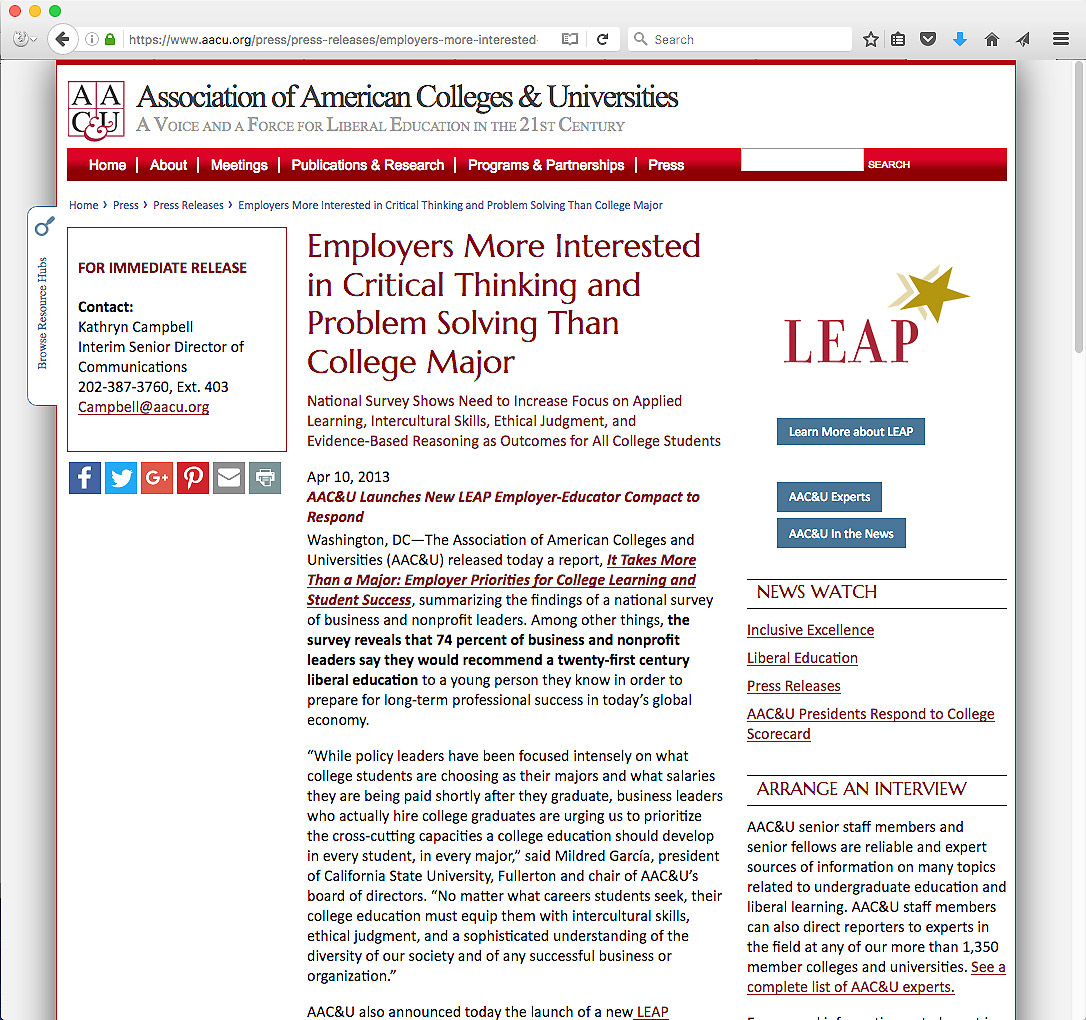 [Speaker Notes: The employers know what they want in their new recruits.  
And it is not always what the education establishment is giving them.

High Schools seem to be more concerned with GPAs and getting students into the best universities.

The focus should be on getting on the education pathway that will actually be beneficial to securing employment.

Do we even know who the employers are -- where our students or clients will be working in the near future.

Do we know what the employers are looking for in their new recruits?


=======
https://www.aacu.org/press/press-releases/employers-more-interested-critical-thinking-and-problem-solving-college-major]
2018 NC Employer Needs Survey
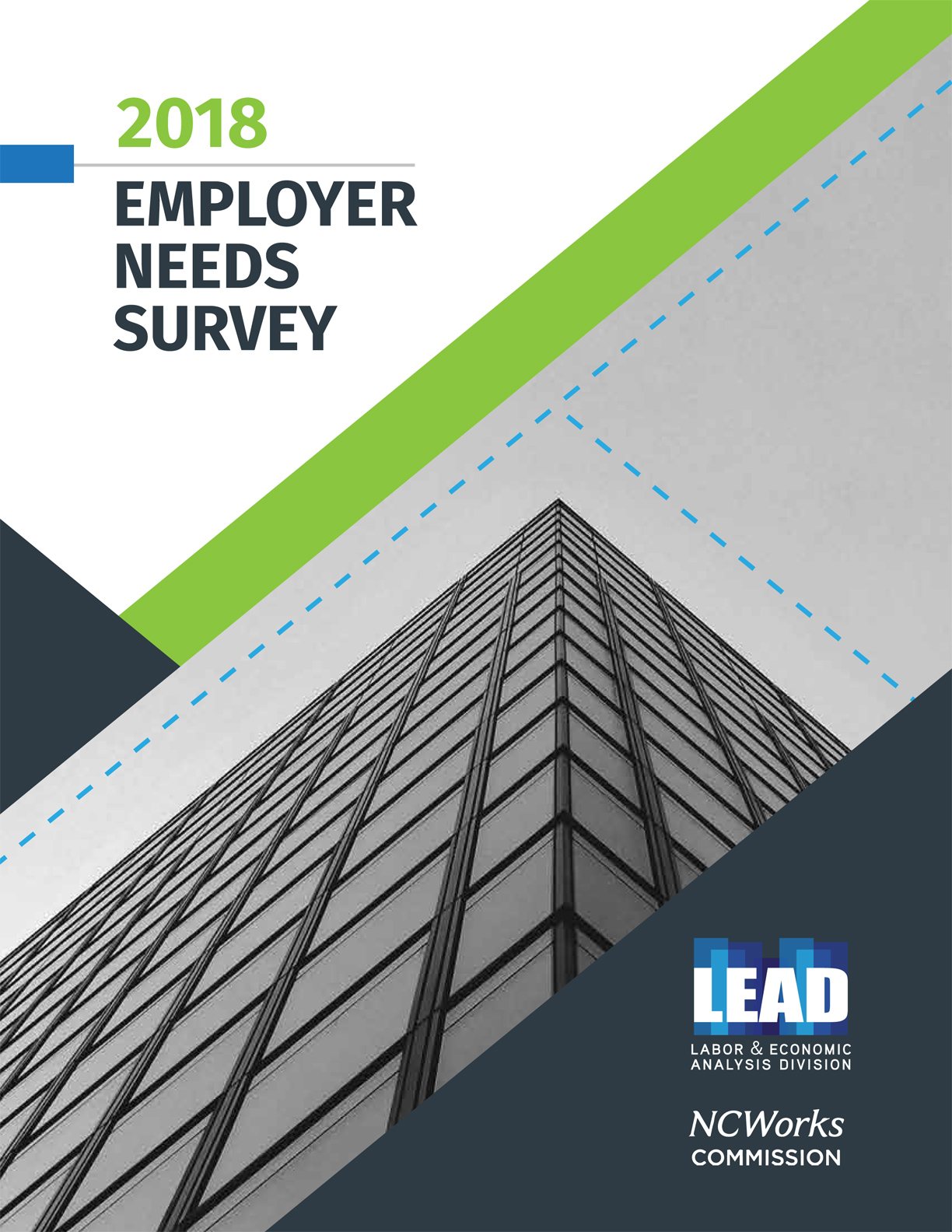 [Speaker Notes: The North Carolina Department of Commerce surveys businesses all across the state every two years.

For 2018, they asked 2000 business people about their difficulties in hiring new employees.

All of the businesses interviewed employed at least 10 people.





=====


=======
https://www.nccommerce.com/nc-workforce-development/workforce/commission--workforce/2018employerneedssurvey.pdf]
Hiring Difficulties
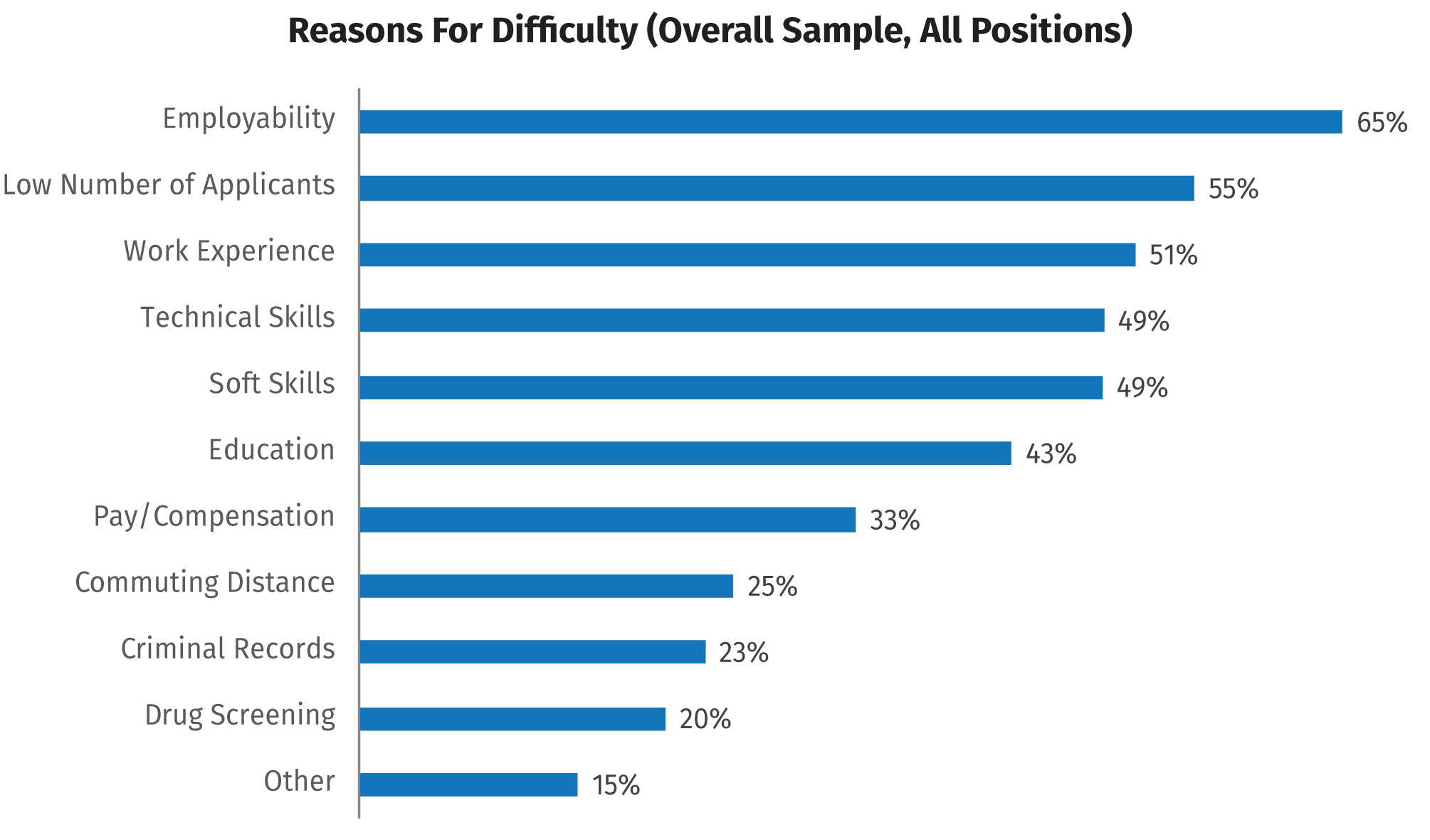 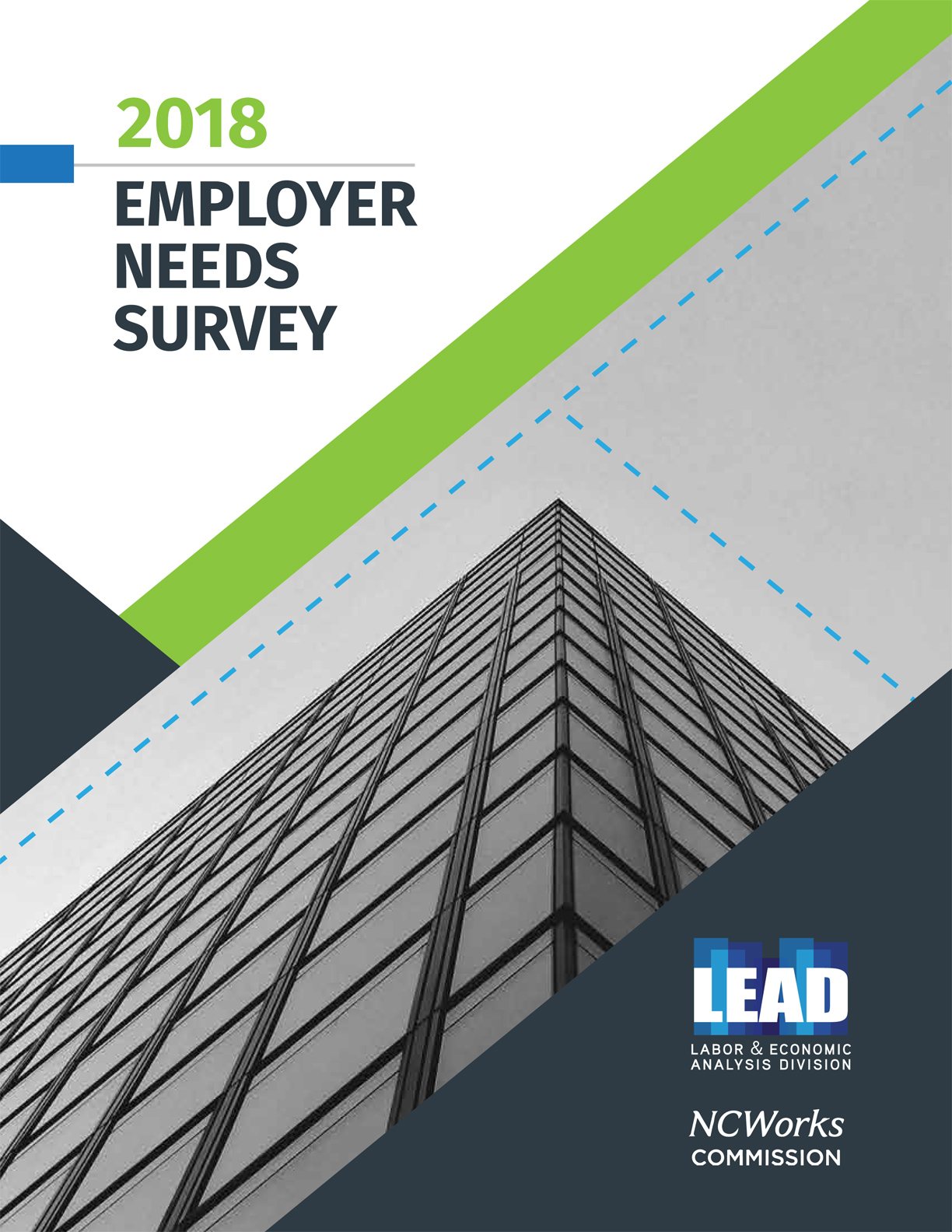 [Speaker Notes: This survey found that 50 percent of employers who tried to hire in the past year had difficulty filling at least one position.

First on the list  - - applicants’ lack of employability. This includes including work ethic, professionalism, reliability, and motivation. Many will call these soft skills, but you see the soft skills further down the chart.  For Employability, think -- can they show up on time, ready to work?

- a low number of applicants .  Some of this might be because the employers do not know how to advertise their openings.

- applicants’ lack of relevant work experience. In the education business, we are usually looking at helping our students get that first job.  This shows where work-based learning can play a big part helping the student get real-world work experience that they can't get anywhere else.  Work experience, even through work-based learning, will give our students  a leg up on the competition.




=======
https://www.nccommerce.com/nc-workforce-development/workforce/commission--workforce/2018employerneedssurvey.pdf]
Hiring Difficulties
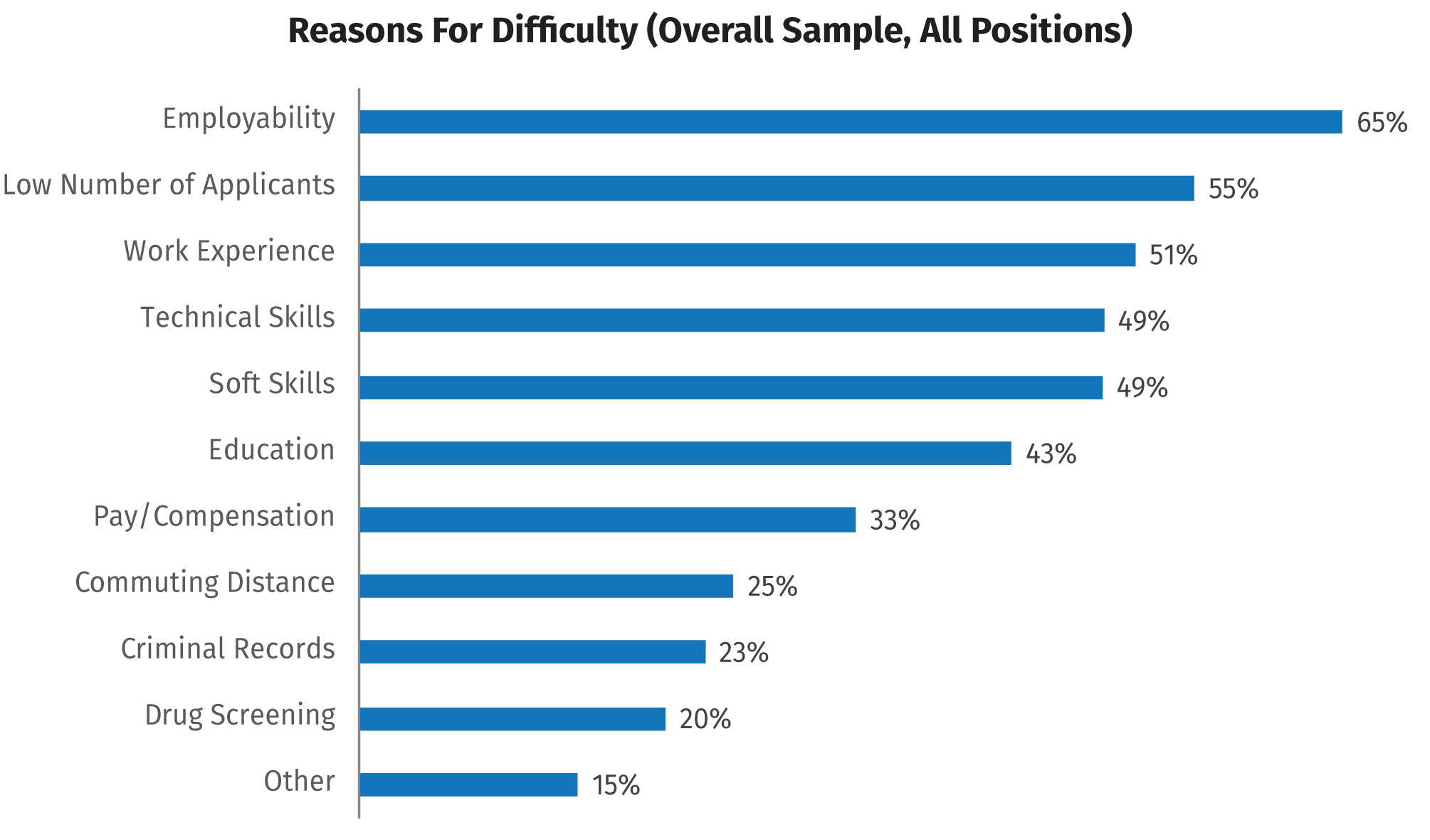 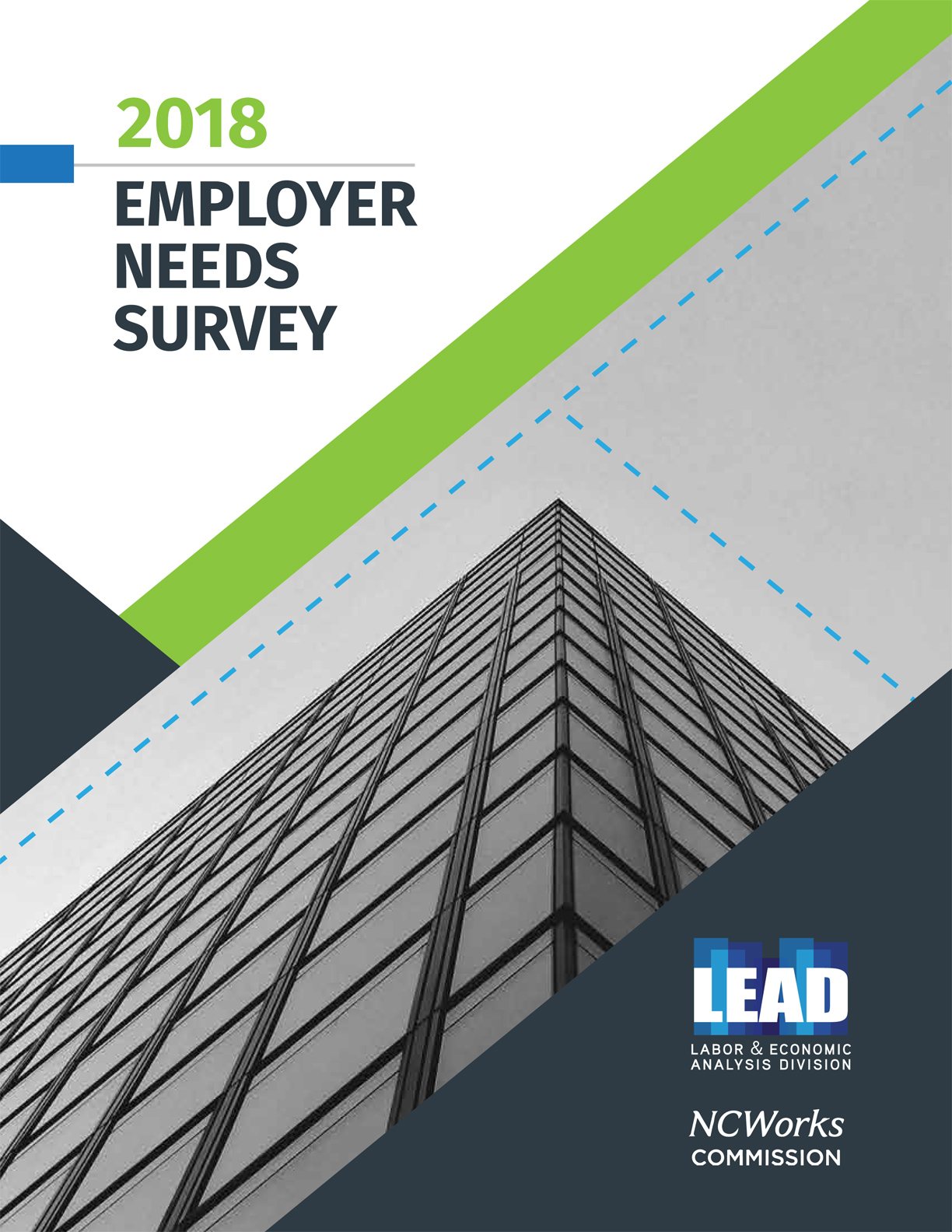 [Speaker Notes: - lack of technical or occupation-related skills. That's what we do at the community colleges. I would hope that this was not the description of our graduates.

- soft skills, such as communication, teamwork, critical thinking, creativity.
Sometimes the Employability measure at the top of the chart are lumped in with soft skills, but here we separate them.  Where can we teach these soft skills that employers say are lacking?

- lack of the necessary education level, certification, or training.  We are doing something about that, but many think they can bypass the training and go straight to work.  The employers want their new employees to already have a certain level of training.  If you are not sure, ask them. They know what they want.

What else can we do to help prepare their new recruits?

Ask your local employers if this chart is true for their company.

Are there other items they think should be added to his list?

Ask them.  They know what they want.

=======
https://www.nccommerce.com/nc-workforce-development/workforce/commission--workforce/2018employerneedssurvey.pdf


What reasons do employers give for hiring difficulties?
Employers who had reported difficulties filling positions were asked about the reasons why and were able to select multiple responses from a range of possible explanations.
It is important to note that there is potential overlap among these reasons, and it is possible for the same employer to have different reasons for multiple positions.
Among employers experiencing hiring difficulties in the Overall sample in 2018, the top reasons were applicants’ lack of employability (including work ethic, professionalism, reliability, motivation) (65.1%), a low number of applicants (55.3%), and applicants’ lack of relevant work experience (51.4%). A perceived lack of technical or occupation-related skills (49.3%) and soft skills (such as communication, teamwork, critical thinking, creativity) (49.2%) were close behind, with nearly half of employers with hiring difficulties choosing these reasons. Applicants’ lack of the necessary education level, certification, or training (43.2%) was chosen by a substantial number of employers, followed by smaller percentages selecting applicants’ unwillingness to accept the offered pay or compensation (32.9%), commuting distance or other geographic issues (24.8%), applicants’ criminal records (22.9%), failure to pass drug screening (20.3%), or other reasons (14.5%).]
The 10 Key Skills for the Future of Work
Sense-making
Social intelligence
Novel and adaptive thinking
Cross-cultural competency
Computational thinking
New-media literacy
Transdisciplinarity
Design mind-set
Cognitive load management
Virtual collaboration
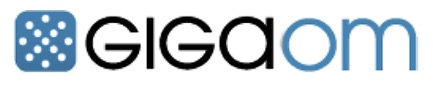 [Speaker Notes: Here are some broad skills that will help workers adapt to the changing career landscape:  This is what the modern employers are looking for.

Sense-making is the ability to determine the deeper meaning or significance of what is being expressed

Social intelligence is the ability to connect to others in a deep and direct way, to sense and stimulate reactions and desired interactions

Novel and adaptive thinking is proficiency at thinking and coming up with solutions and responses beyond that which is rote or rule-based

Cross-cultural competency is the ability to operate in different cultural settings

Download my PowerPoint and read the descriptions for the rest of these.

Where are we teaching these skills that the workforce needs?

==========

Computational thinking is the ability to translate vast amounts of data into abstract concepts and to understand data-based reasoning

New-media literacy is the ability to critically assess and develop content that uses new media forms and to leverage these media for persuasive communication

Transdisciplinarity is literacy in, and ability to understand concepts across multiple disciplines

Design mind-set is the ability to represent and develop tasks and work processes for desired outcomes

Cognitive load management is the ability to discriminate and filter information for importance and to understand how to maximize cognitive functioning using a variety of tools and techniques,    and

Virtual collaboration is the ability to work productively, drive engagement, and demonstrate presence as a member of a virtual team

Are we teaching these skills to our students?      If not, then who will?


========

GigaOM
Dec. 16, 2011,
http://gigaom.com/collaboration/the-10-key-skills-for-the-future-of-work/?utm_source=General%20Users&utm_campaign=9bd9bdcde9-c%3Atec%20d%3A12-17&utm_medium=email

What are the jobs of the future? The demographics of an aging population suggests health care will be big, say some. 

Broad skills that will help workers adapt to the changing career landscape:

Sense-making. The ability to determine the deeper meaning or significance of what is being expressed
Social intelligence. The ability to connect to others in a deep and direct way, to sense and stimulate reactions and desired interactions
Novel and adaptive thinking. Proficiency at thinking and coming up with solutions and responses beyond that which is rote or rule-based
Cross-cultural competency. The ability to operate in different cultural settings
Computational thinking. The ability to translate vast amounts of data into abstract concepts and to understand data-based reasoning
New-media literacy. The ability to critically assess and develop content that uses new media forms and to leverage these media for persuasive communication
Transdisciplinarity. Literacy in and ability to understand concepts across multiple disciplines
Design mind-set. Ability to represent and develop tasks and work processes for desired outcomes
Cognitive load management. The ability to discriminate and filter information for importance and to understand how to maximize cognitive functioning using a variety of tools and techniques
Virtual collaboration. The ability to work productively, drive engagement and demonstrate presence as a member of a virtual team]
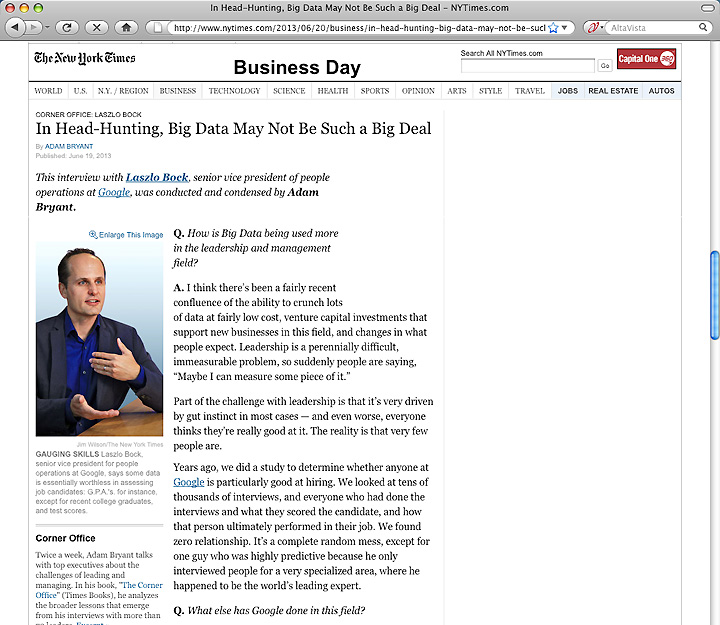 [Speaker Notes: We educators often place a great emphasis on grades, class rank, and being valedictorian.

These create parental bragging rights for the parents, but what do they mean outside of high school and college?

Google has crunched the numbers and found that GPA is a worthless criteria for hiring.  

They compared the GPA of their new recruits with how well they were performing years later -- and found no correlation.  
So they stopped asking their potential employees for their GPA.

You can imagine how well this news goes over in our high schools and colleges where grades appear to be everything.

This is good news for the folks with whom you work who did not make good grades in school.

=======
http://www.nytimes.com/2013/06/20/business/in-head-hunting-big-data-may-not-be-such-a-big-deal.html?pagewanted=all&_r=1&

In Head-Hunting, Big Data May Not Be Such a Big Deal

June 19, 2013 

One of the things we’ve seen from all our data crunching is that G.P.A.’s are worthless as a criteria for hiring, and test scores are worthless — no correlation at all except for brand-new college grads, where there’s a slight correlation. Google famously used to ask everyone for a transcript and G.P.A.’s and test scores, but we don’t anymore, unless you’re just a few years out of school. We found that they don’t predict anything.

What’s interesting is the proportion of people without any college education at Google has increased over time as well. So we have teams where you have 14 percent of the team made up of people who’ve never gone to college. 

 After two or three years, your ability to perform at Google is completely unrelated to how you performed when you were in school, because the skills you required in college are very different. You’re also fundamentally a different person. You learn and grow, you think about things differently.

Another reason is that I think academic environments are artificial environments. People who succeed there are sort of finely trained, they’re conditioned to succeed in that environment. One of my own frustrations when I was in college and grad school is that you knew the professor was looking for a specific answer. You could figure that out, but it’s much more interesting to solve problems where there isn’t an obvious answer. You want people who like figuring out stuff where there is no obvious answer. 


===

Google no longer hires based on GPA or test scores

"One of the things we’ve seen from all our data crunching is that G.P.A.’s are worthless as a criteria for hiring, and test scores are worthless"

Google also said that "academic environments are artificial environments."  Students are "conditioned to succeed in that environment ... looking for a specific answer."  Google wants "people who like figuring out stuff where there is no obvious answer."

These problem-solving skills that Google and others are looking for can be taught in our CTE classes, but the learning can be hard to measure, which makes it tough to convice the administration that these skills need to be taught.

http://www.nytimes.com/2013/06/20/business/in-head-hunting-big-data-may-not-be-such-a-big-deal.html?pagewanted=all&_r=1&]
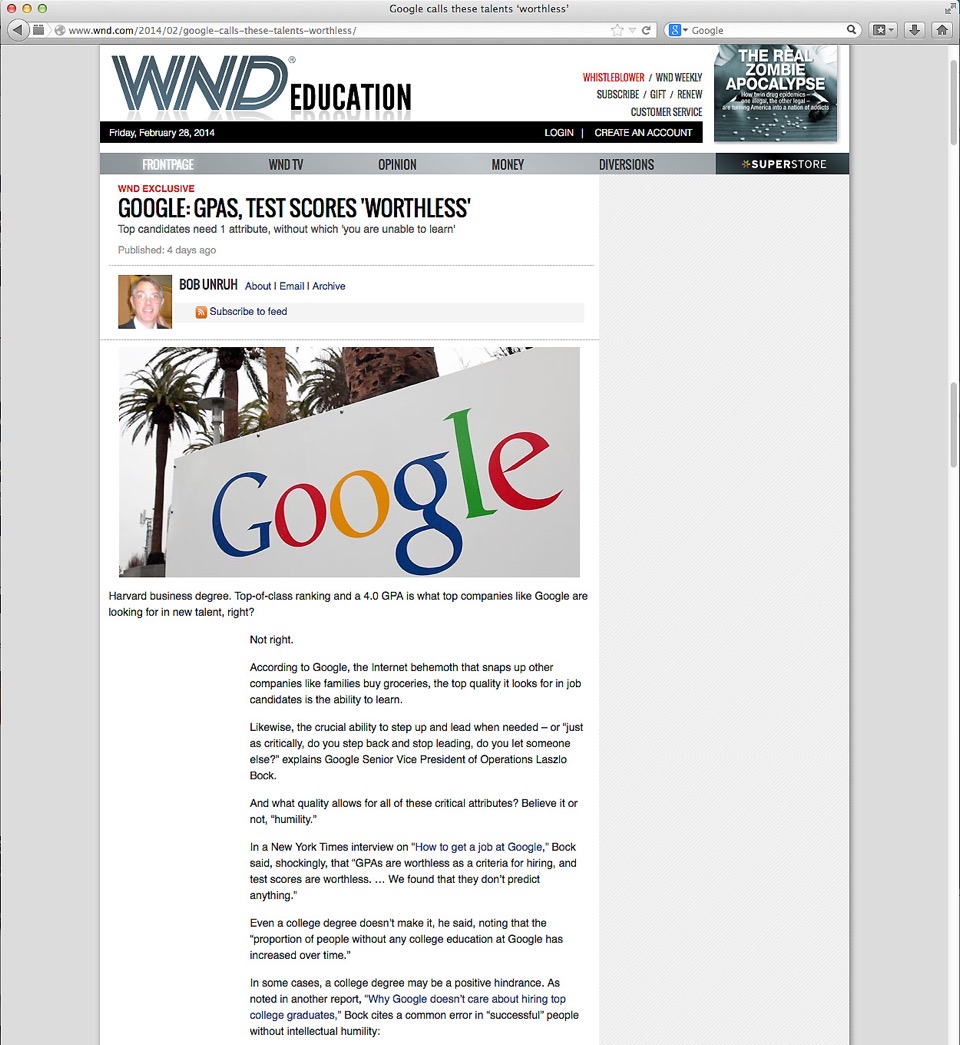 [Speaker Notes: Besides saying that GPAs are a worthless hiring criteria, Google says that test scores, and even college degree don’t matter much when hiring.

Google says the No. 1 thing they look for is general cognitive ability, and it’s not I.Q.    

It’s learning ability.   It’s the ability to process on the fly. 

Businesses want people who can grab a bunch of data, 
quickly turn it into useful information, 
and use that information to solve a problem. 

Do the people which whom you work know this?




======
http://www.wnd.com/2014/02/google-calls-these-talents-worthless/]
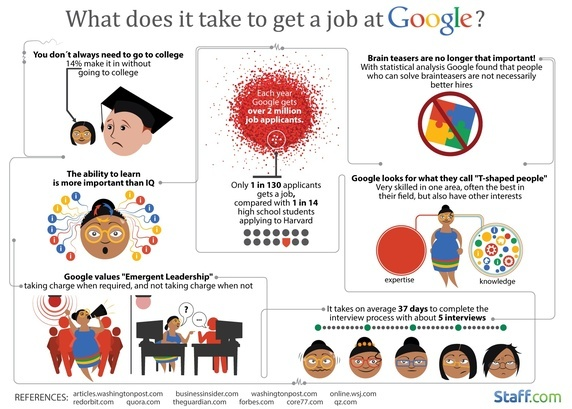 [Speaker Notes: Google says the second thing they are looking for is leadership. --in particular, emergent leadership as opposed to traditional leadership. 
What they are looking for is:  when faced with a problem, and you’re a member of a team, do you, at the appropriate time, step in and lead. 
And just as critically, do you step back at the right time and stop leading, and let someone else lead? 

How do people learn to take the leadership reigns when necessary and to relinquish when it’s time for someone else to lead? 

Google said  “It’s feeling the sense of responsibility, the sense of ownership, to step in,” to try to solve any problem – and the humility to step back and embrace the better ideas of others.

The end goal is group problem-solving.  How do people learn that?  Can we do more leadership training in our schools?
In our colleges we have found that SkillsUSA is a great way to get our college students involved in group problem-solving activities, often competing at state and national competitions.

======
http://www.wnd.com/2014/02/google-calls-these-talents-worthless/

Photo
https://qph.ec.quoracdn.net/main-qimg-f789f6f600c4407198ce947708761ffe-c?convert_to_webp=true]
SurprisesFuture DemandChanging WorldCareer PlanningSaving $$$
www.ncPerkins.org/presentations
[Speaker Notes: Finally, we get to traditional Career Planning]
People Need to Discover These
Interests
Skills
Passion
Job market
Lifestyle choice ($$)
[Speaker Notes: Here are a few things to discover along the way towards planning a career.

All of these can influence your choice of career.

Too many folks focus only on the lifestyle choice -- or the money.

. . .
First, we have to discover who we are.]
Discover Your Interests
Realistic (Doers)
Investigative (Thinkers)
Artistic (Creators)
Social (Helpers)
Enterprising (Persuaders)
Conventional (Organizers)
[Speaker Notes: I hope you are all familiar with the Holland Codes or Holland career interest Types.

Most folks are high in two or three of these categories.

We placed a career interest assessment in our Career Cluster Guide in hard copy as well as on the web.

It’s not just using a computer to match you to a career, it’s finding out who you are, and realizing that you are not interested in everything, and that’s OK.  
(handout)
Once you have discovered who you are through an interest assessment, then you can start looking at the careers that match your interests.

Discovering your career interests helps you to know who you are.


======
Our career interest assessment can be found in the NC Career Cluster Guide at nccareers.org

http://en.wikipedia.org/wiki/Holland_Codes]
Discover Your Skills
Basic Skills (three Rs)
Problem Solving Skills
Resource Management Skills
Social Skills
Systems Skills
Technical Skills
[Speaker Notes: Most people do not know what skills they possess until they have had work experiences.

Arts Education courses, and Career and Technical Education courses in middle school and high school are a great place to try out these skills without making a formal work commitment.

But many skip those electives since they are focused on taking the AP courses.

-- You will not know you have a skill in some area until you try it out.

Most people do not realize they have a great skill in some area until someone points it out.

This is another way of finding out who you are.

======

http://www.onetonline.org/skills/]
Discover Your Passion
Hobbies
Dreams
What gets you out of bed on Saturday
[Speaker Notes: Your passion is your hobbies, your dreams, it's what gets you out of bed on Saturday morning.

Your passion is another way of figuring out who you are.

Most people are not aware of their passion, because they have never taken the time to compare their passion with those of others.]
The Job Market
Who is hiring?
How much are they paying $$?
Where are they hiring?
When are they hiring?
[Speaker Notes: Where are the jobs?  When will they be available?  What about salary? We went over lots of this.

There is no sense picking a career - where the chance of getting a job is nonexistent.

We talked about the job market through the year 2024 on the earlier slides.

These are all good questions to ask before choosing a career pathway.]
Lifestyle Choice
$$$$
Reality Check
[Speaker Notes: How much money do you need to make each year to satisfy your desired living requirements.

Reality Check is a great tool to look at how much it costs for various lifestyles.  And it breaks down the cost of living conditions for each county in North Carolina.  

Details on accessing the Reality Check program are in the notes section under this slide.

====

Reality Check at nccareers.org is a great tool to look at how much it costs for various lifestyles.]
SurprisesFuture DemandChanging WorldCareer PlanningSaving $$$
www.ncPerkins.org/presentations
[Speaker Notes: Finally, we get to saving money on your college education]
Spending Less on College
HS/CC Dual enrollment - CCP (Career & College Promise)
Articulation agreement (college credit for specific HS courses)
Explore careers in high school. Mush cheaper to change major in high school than in college
Get on a Career Pathway (focus, direction)
Work-Based Learning - Experience the workplace you think you want as a career.
Apprenticeship and Preapprenticeship
[Speaker Notes: How to spend less money on college.
First -earn college credits for free while in high school. That's the first two bullets you see here.

CCP is where high school students are dual enrolled in college, take college courses, and receive both college and high school credit for those courses.  
And there is no tuition to pay.

The High School to Community College Articulation Agreement is a list of about 60 high school courses that match college courses. If you make a certain grade in the high school course, you can skip that course in your college program. You have already earned the credit.

Number 3 is to change your major in high school rather than waiting until college.
=====
Career and College Promise
https://www.nccommunitycolleges.edu/academic-programs/career-college-promise
http://www.ncpublicschools.org/advancedlearning/ccp/

High School to Community College Articulation Agreement
https://www.ncperkins.org/course/view.php?id=4

Work-Based Learning
http://www.ncpublicschools.org/cte/work-based/

Apprenticeship NC 
https://www.apprenticeshipnc.com/


Explore Careers
https://nccareers.org/]
Spending Less on College
HS/CC Dual enrollment - CCP (Career & College Promise)
Articulation agreement (college credit for specific HS courses)
Explore careers in high school. Much cheaper to change major in high school than in college
Get on a Career Pathway (focus, direction)
Work-Based Learning - Experience the workplace you think you want as a career.
Apprenticeship and Preapprenticeship
[Speaker Notes: That ties in to number 4, get on a career pathway. The earlier you try out career pathways the earlier you find the one you like. People should be exploring career pathways in middle school or earlier. 
Change your major a few times in high school, take electives to try out different careers. Until you have decided on a career pathway, you have no reason to go to college.
Your college decision should be based on your career pathway, not who has the best football team.
In Number 5 and 6, work-based learning - that's getting out into the workplace in an internship or apprenticeship testing out the work environment you think you want for the duration of your career.  You might not like the people or the environment and might change your major.
Your employer could give you advice on courses to take and help you narrow your career focus. This could help keep you from taking courses you don't really need.

=====
Career and College Promise
https://www.nccommunitycolleges.edu/academic-programs/career-college-promise
http://www.ncpublicschools.org/advancedlearning/ccp/

High School to Community College Articulation Agreement
https://www.ncperkins.org/course/view.php?id=4

Work-Based Learning
http://www.ncpublicschools.org/cte/work-based/

Apprenticeship NC 
https://www.apprenticeshipnc.com/


Explore Careers
https://nccareers.org/]
Registered Apprenticeships
Paid work while still in school. 
Some employers pay for time in class
Start apprenticeship or preaprenticeship while in high school and get tuition waved for all college coursework.
[Speaker Notes: If you are in a registered apprenticeship program, many employers will pay for your related instruction. It might be at a community college or it might be in a back room at the business,
If you start an apprenticeship or a preapprenticeship while in high school, then all of the coursework required for that apprenticeship will be tuition free.
That's a huge college scholarship that nobody knows about.


===

Apprenticeship NC 
https://www.apprenticeshipnc.com/]
17-3022 Civil Engineering TechnicianProgram of Study
[Speaker Notes: This is a CTE Program of Study, which is part of a career pathway.
This program of study is specifically designed for the coursework necessary to be ready to be employed as a Civil Engineering Technician.

The Civil Engineering Technology (A40140) Associate Degree is offered at 9 of our NC community college.

The first four lines in this table show the high school part of this program.
The blue courses are the ones everyone has to take to graduate from high school.
The orange and yellow courses are the high school elective courses.
The green courses in the first four row are also elective courses, but I show them in green because this high school student could take college courses that award both college and high school credit.

The last three rows in green are the five semesters that is the norm for this particular Associates degree.]
17-3022 Civil Engineering TechnicianProgram of Study
[Speaker Notes: The two yellow courses are high school courses that are listed on our state High School to Community College Articulation Agreement.  It has been decided that successful completion of these two courses in high school equal the one college course that is shown just below it.  There are about 70 high school courses on the state Articulation agreement, which allows for students to not have to repeat a course in college that they have successfully completed in high school.  One way of earning free college credit.
Any of the green college courses could be taken in high school through the Career and College Promise program.  Here you see six empty slots in the high school schedule that could be filled with the college courses.
All of this can shorten the time between high school graduation and full-time employment with a credential. 

Instead of spending five semesters in college after high school, this program of study shows a student could take many college courses while still in high school and then spend perhaps three semesters in college before being ready for employment.
Less college loans to payback, and gainfully employed at a younger age, which might mean a younger retirement age.
That all sounds good to me.]
17-3022 Civil Engineering TechnicianProgram of Study
[Speaker Notes: And here is the real important point.
If someone wants to be a Civil Engineering Technician, then this is a reason to send them to a community college as a first choice rather than as a second choice.  There are many occupations that require a two-year degree that might be a first choice for many people.
We have to stop trying to get everyone into the four-year colleges.
And we are not talking about sending the smartest kids to four year colleges.  I want a smart person repairing my car.
The key is -- what is the best career pathway for that particular individual?
Community college might be a first choice and the right choice.


========
The following colleges are approved to offer this Civil Engineering Technician program:
Asheville-Buncombe Technical Community College
Central Piedmont Community College
Fayetteville Technical Community College
Gaston College
Guilford Technical Community College
Sandhills Community College
Southwestern Community College
Wake Technical Community College
Western Piedmont Community College]
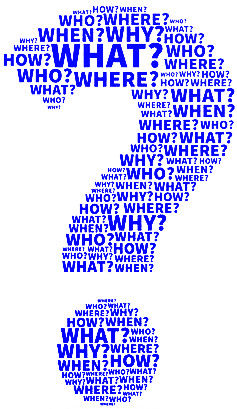 Questions??
Chris Droessler
CTE Coordinator
NC Community Colleges
DroesslerC@NCCommunityColleges.edu
Get the PowerPoint     	www.ncperkins.org/presentations
[Speaker Notes: Thanks



=======
Question Mark
https://www.vecteezy.com/free-vector/question-mark-icon]
Monthly Career Pathways Webinars
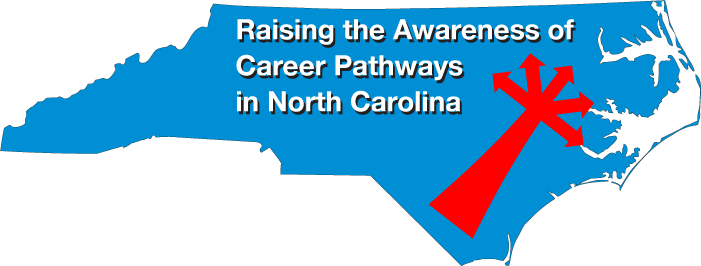 Sept 19, 2019 @ 9am
NCperkins.org/presentations
[Speaker Notes: A little advertisement before I conclude.

We host a monthly webinar about career pathways.  And you are all invited.

We take off for the summer, so The next one is September 19 at 9 am.  You can find the registration link on our Presentations web page.
The same page where you can find this PowerPoint.


====


Registration link for the September meeting:
https://register.gotowebinar.com/register/1365411321087429133

NCperkins.org/presentations]
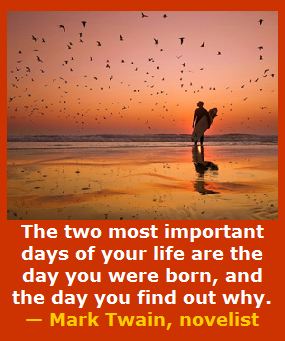 [Speaker Notes: ---
Too many people go through life not knowing who they are --  and why they are here on planet Earth.
  
For some --  the revelation comes late in life.  

Somewhere along the way -- all of us found out that we cared about helping others– 

and we were supposed to be right here – this very morning– 

listening to an old high-school shop teacher talk about the future.


========
http://www.goodreads.com/quotes/505050-the-two-most-important-days-in-your-life-are-the


“The two most important days in your life are the day you are born and the day you find out why.”

― Mark Twain


http://www.huffingtonpost.com/karen-ann-kennedy/the-two-most-important-days-of-your-life_b_5229311.html


Photo
http://myincrediblewebsite.com/mark-twain-on-the-days-of-your-life/]
Passion and Purpose
Thriving in your work, not just surviving.
Leaving the world a little better off because you cared to make a difference in your work.
Helping people discover their passion and then helping them turn that passion into an educational pathway that will lead to a rewarding career.
[Speaker Notes: Though the term “vocational” has earned a bad reputation in the last few decades, the original meaning of the term is clear that your “vocation” is your life’s calling.  

Our vocation as workforce-development professionals is preparing our clients for careers. 
What is the vocation of the clients with whom you work? 
What is life calling them to do? 
What is their purpose in life?

We need to help people discover their passion.  
What makes them get up in the morning and want to learn something new? 
It’s more than just working for a paycheck.  

It’s doing satisfying work, making a difference in the world, feeling needed.
And we need to help them to turn that passion into a rewarding career.
--
In the future -- when our students or clients  are employed, -- and someone asks them what they do for a living, -- 
wouldn't it be great if they could say – 

“I get to make a difference in the world.”
That’s what I do…
“I get to make a difference”


===
Chris Droessler]
The Mysteries of the Community College – Career Building & Transfer Opportunities
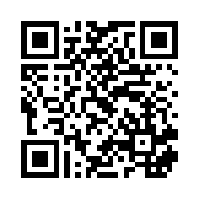 Chris Droessler
CTE Coordinator
NC Community Colleges
DroesslerC@NCCommunityColleges.edu
Get the PowerPoint     	www.ncperkins.org/presentations
[Speaker Notes: Thanks]